Make Your Collections Active NOW!
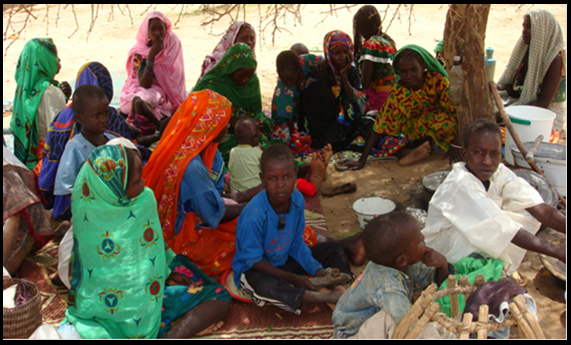 Audrey Powers, Associate Librarian, University of South Florida
Objectives
Generate interest in your collections.
Develop faculty/student collaborative relationships.
Infuse library resources and services into academic programs.
Showcase your activity beyond the walls of the academy.
Prompt Books
The Shaughraun
USF School of Theatre & Dance
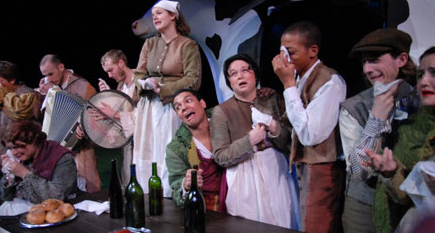 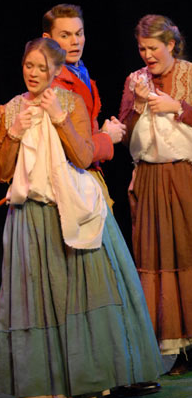 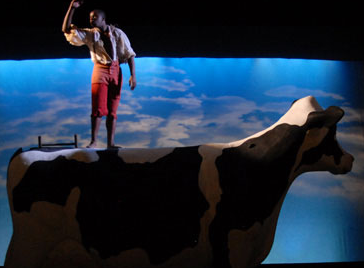 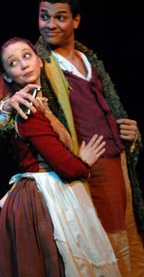 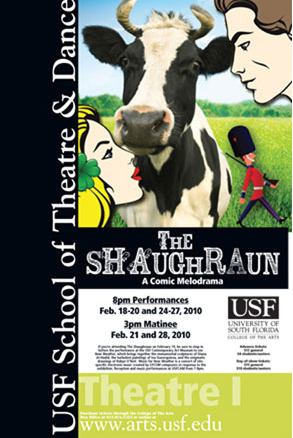 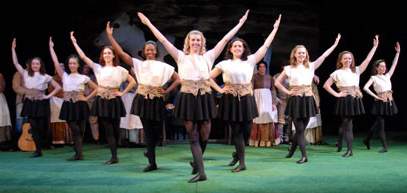 USF iSTEAM
History of Visual Arts 
Select objects on campus: Architecture, Public Art and Special Collections
Connect = Librarians, Faculty and Project Coordinator
Create records for a database
Teach = Fields / Databases / RESEARCH
Picasso’s Bust of a Woman
Picasso’s Bust of a Woman
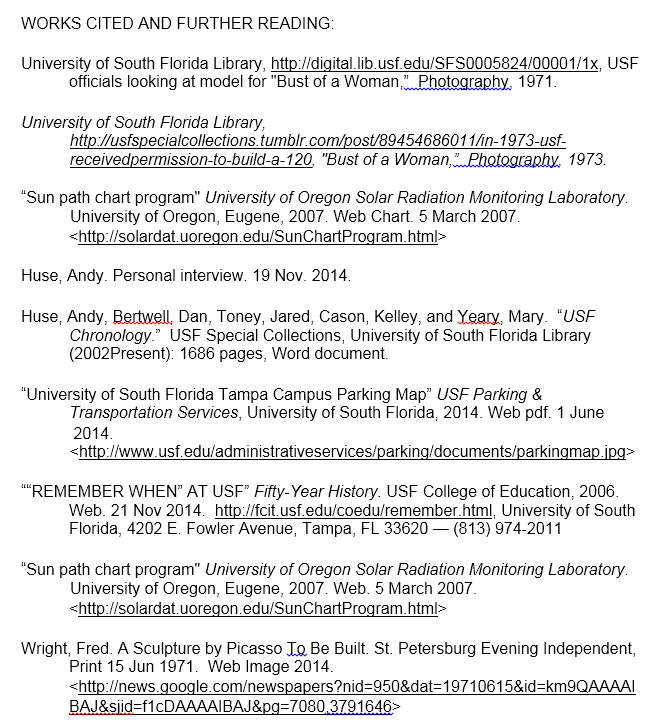 What the Heart Remembers
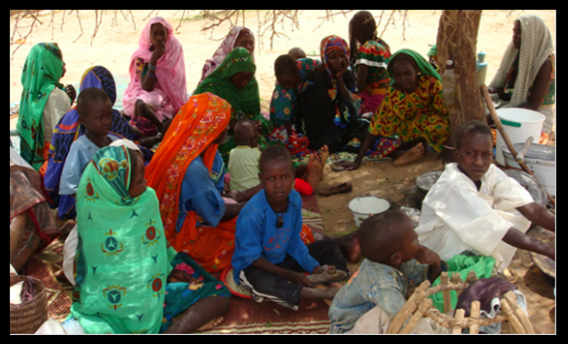 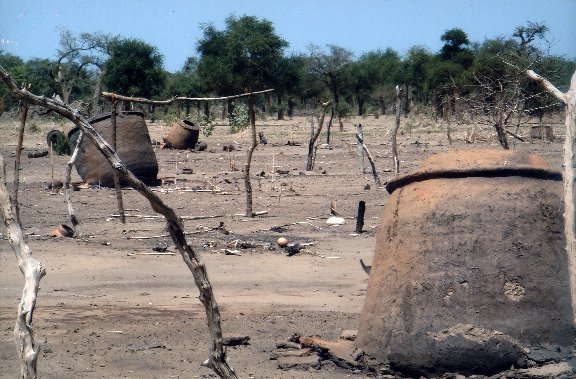 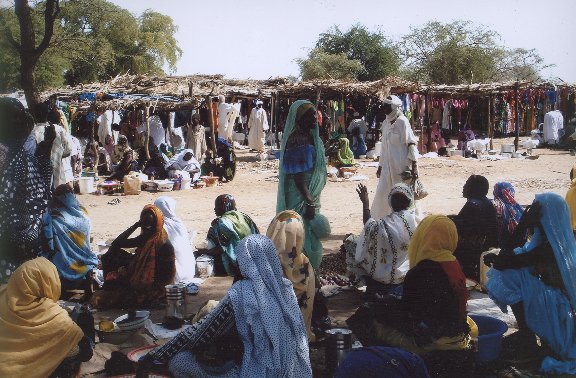 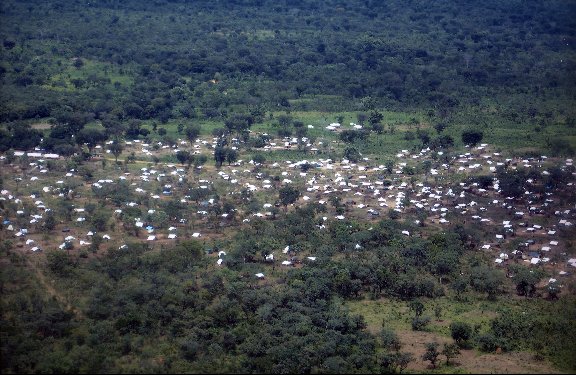 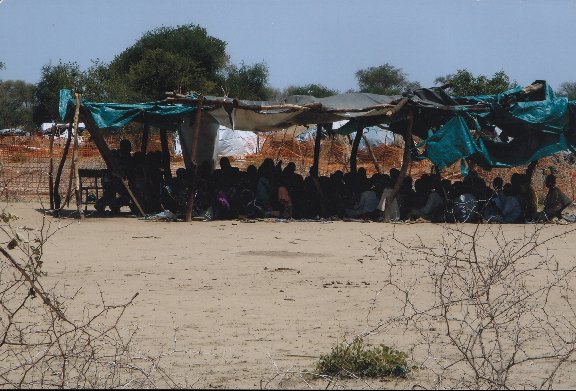 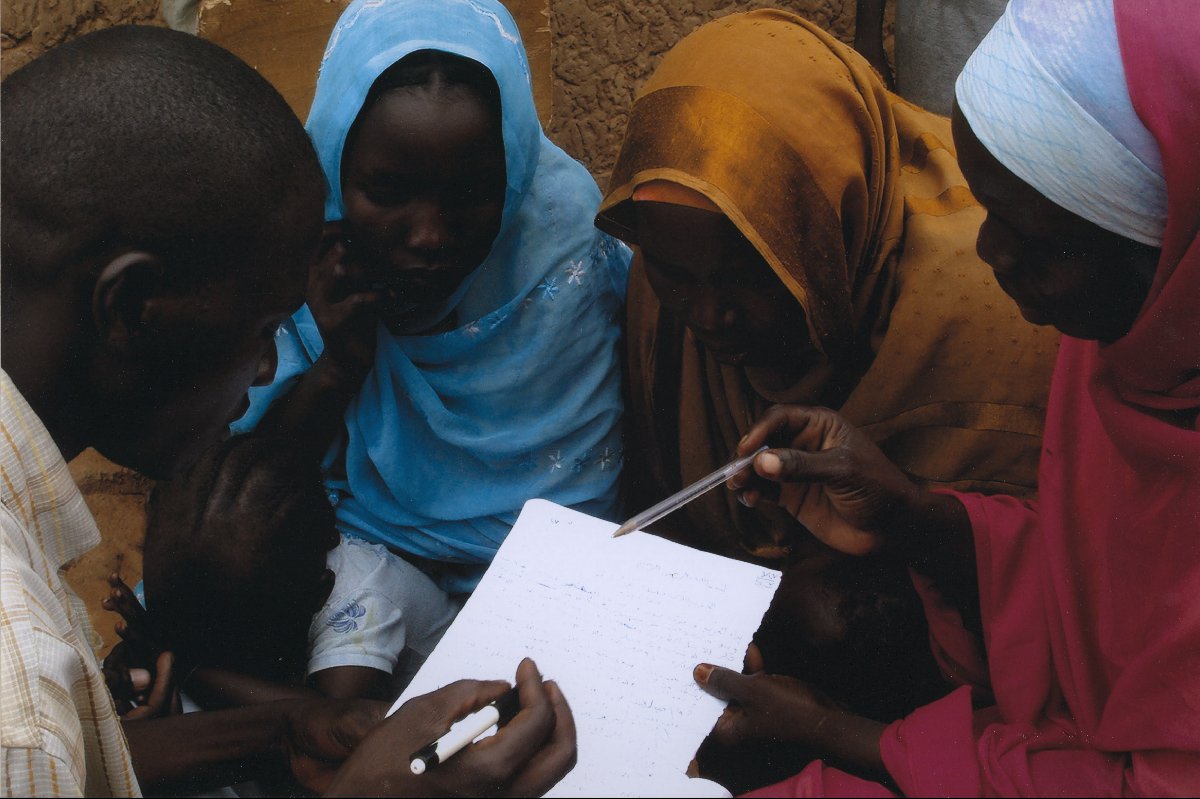 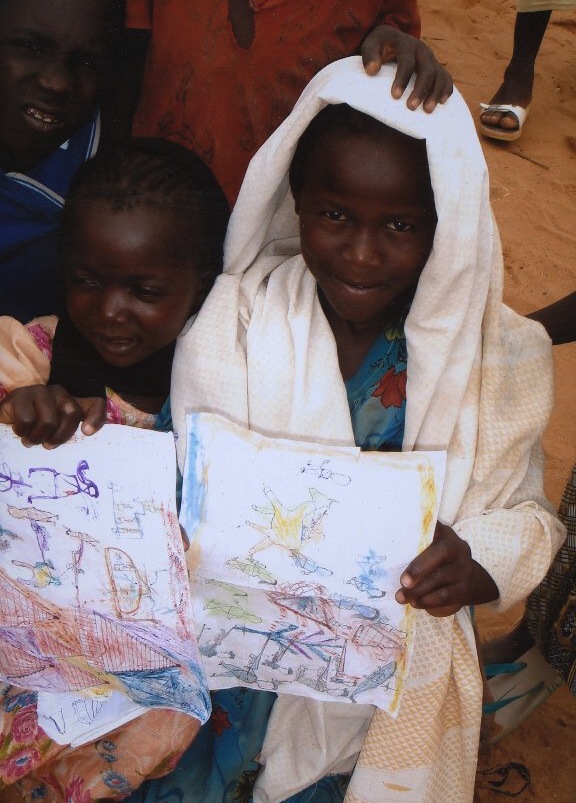 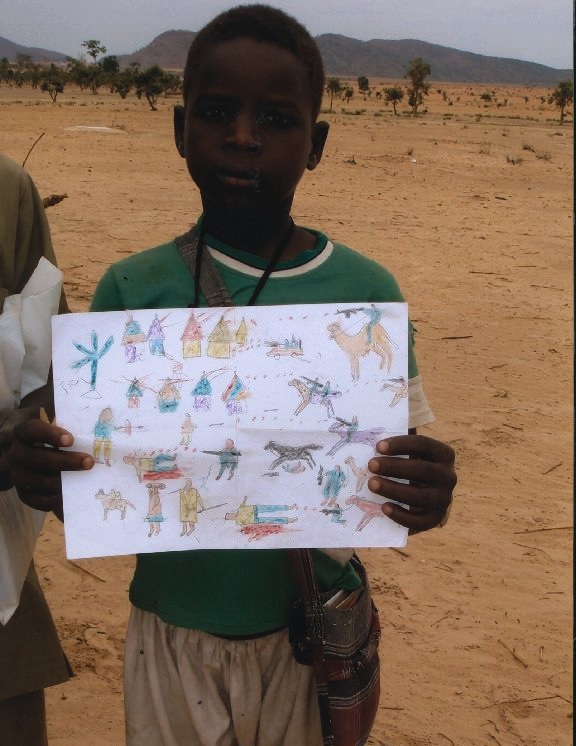 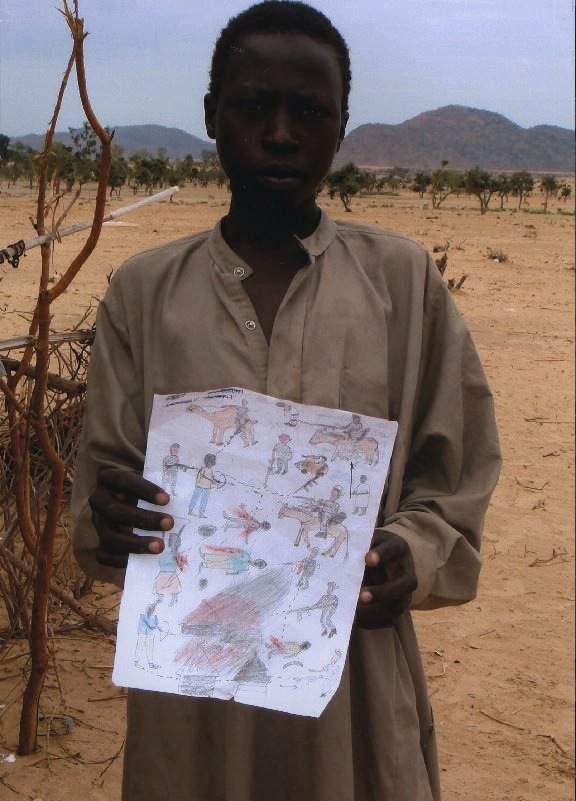 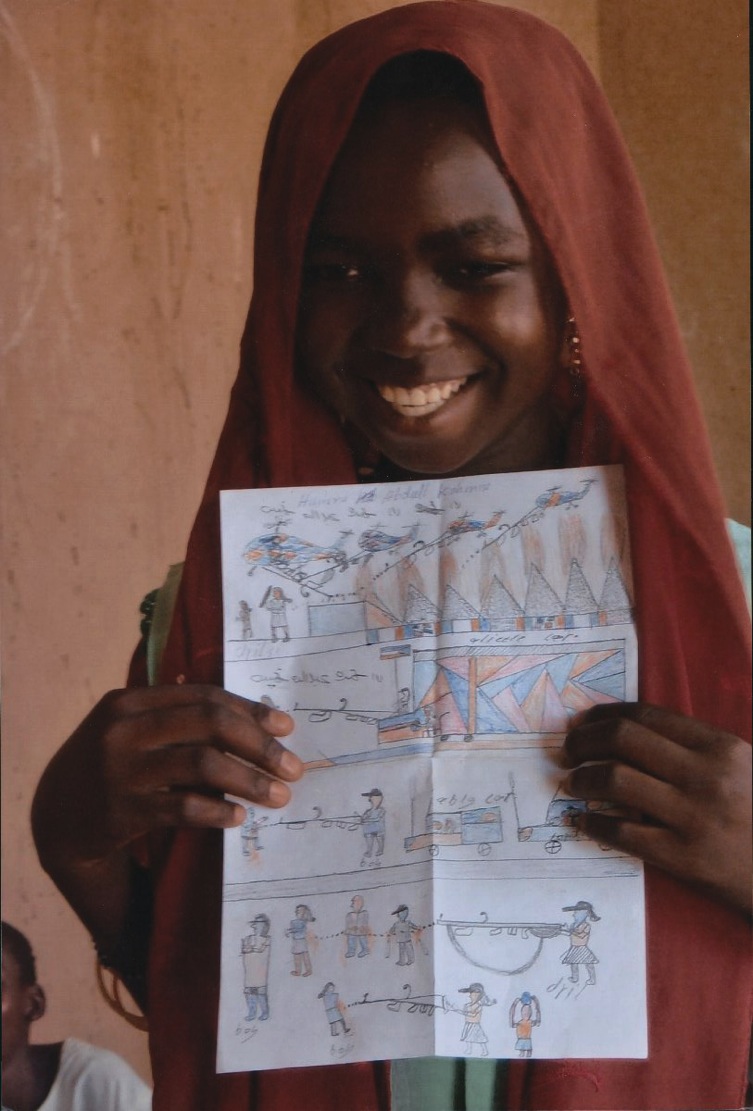 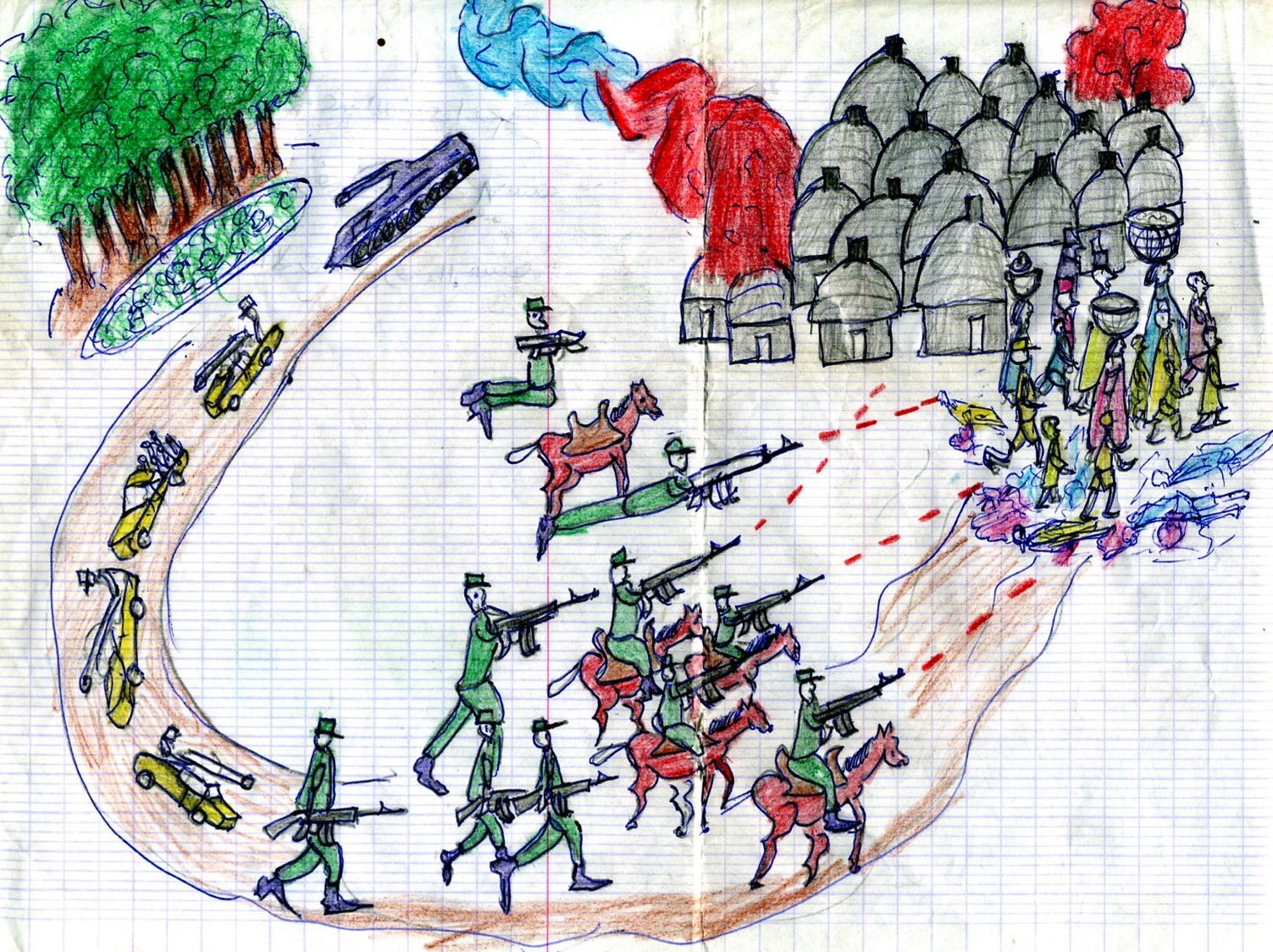 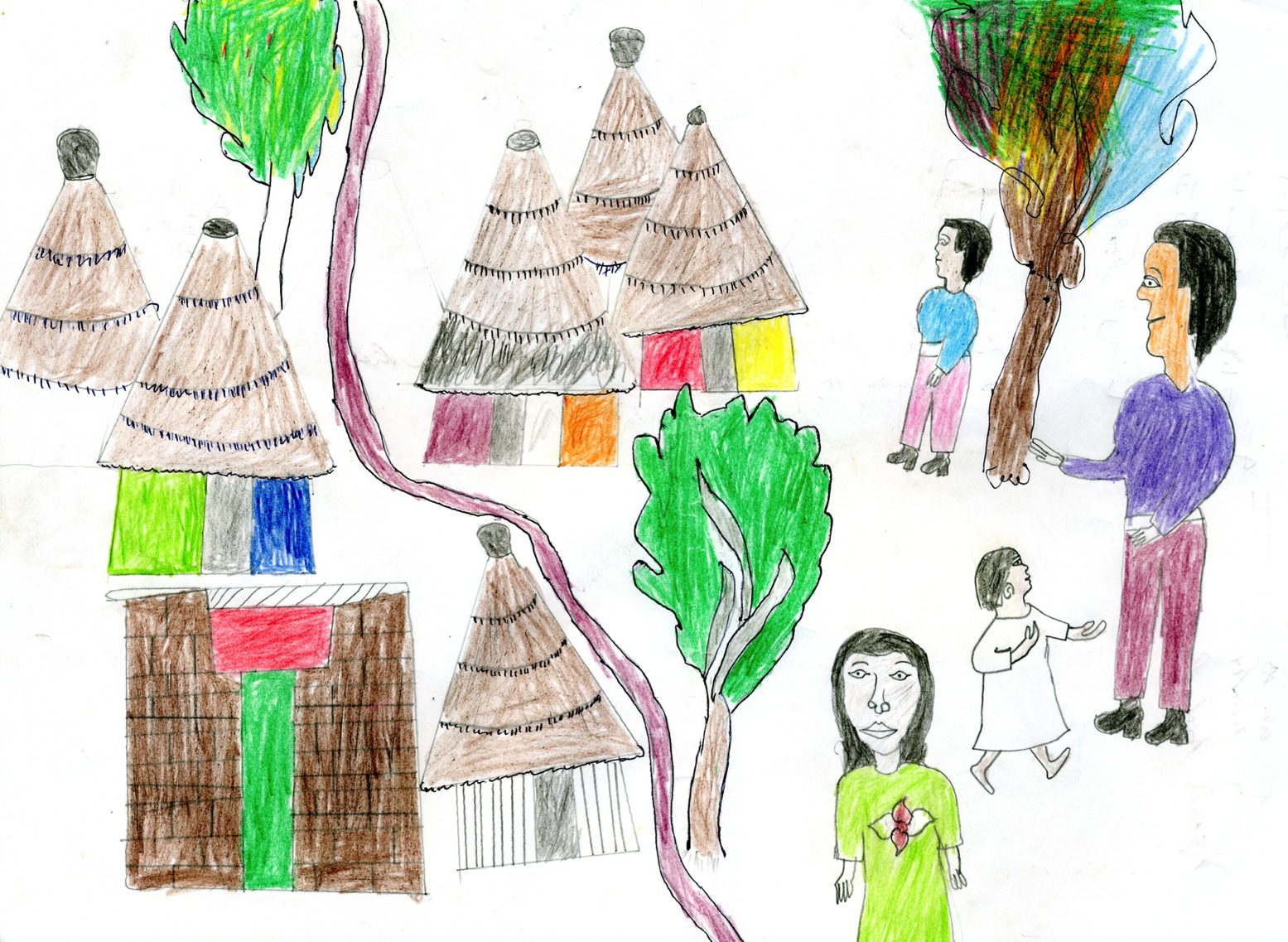 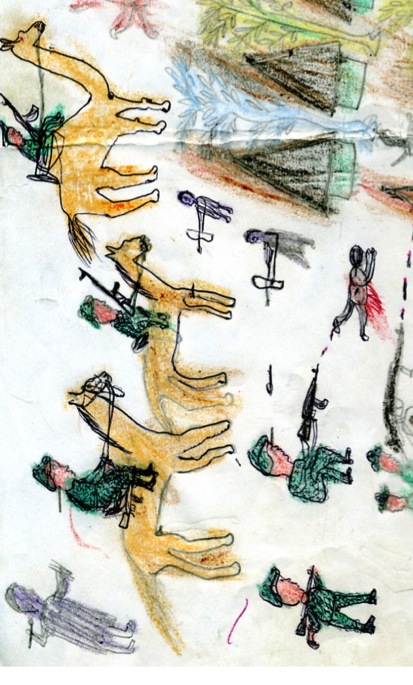 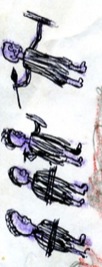 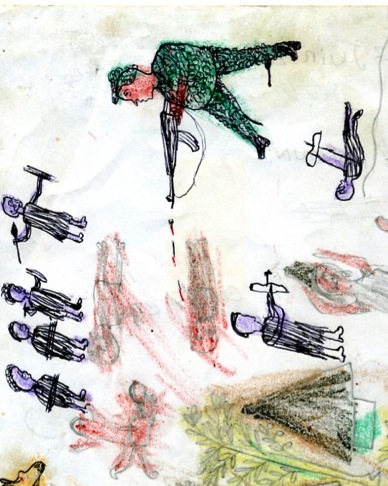 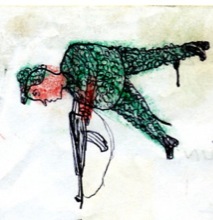 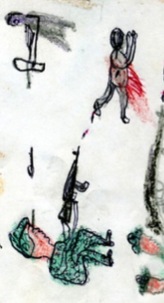 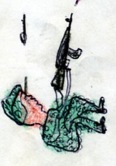 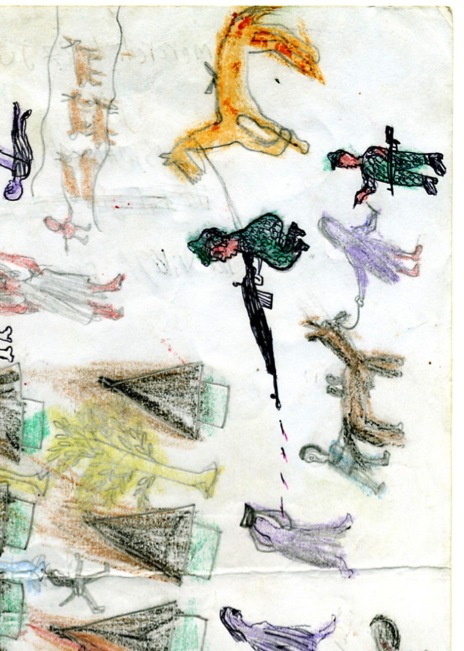 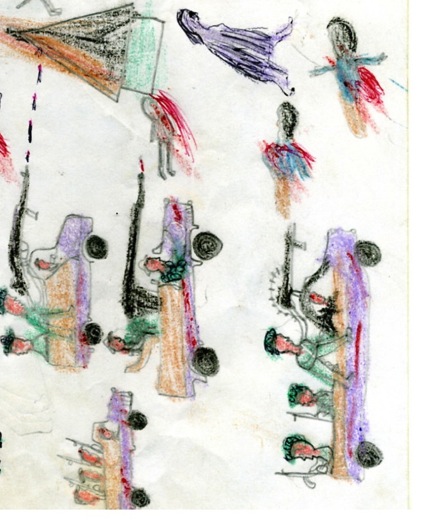 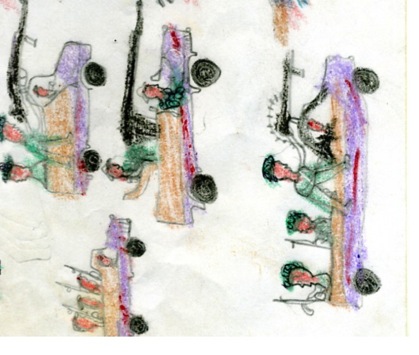 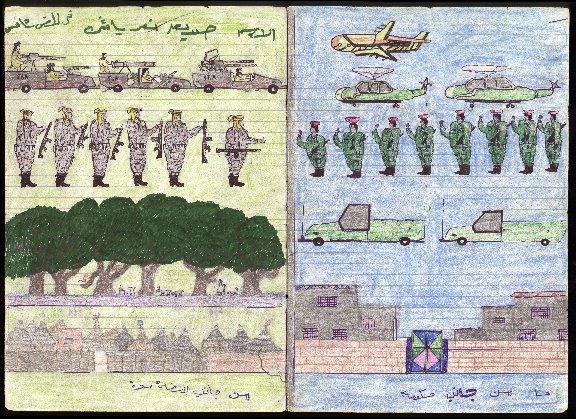 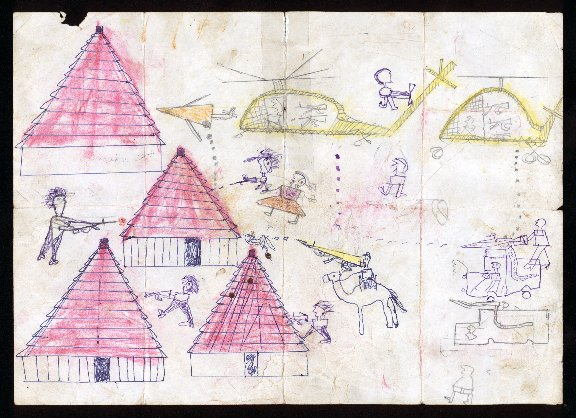 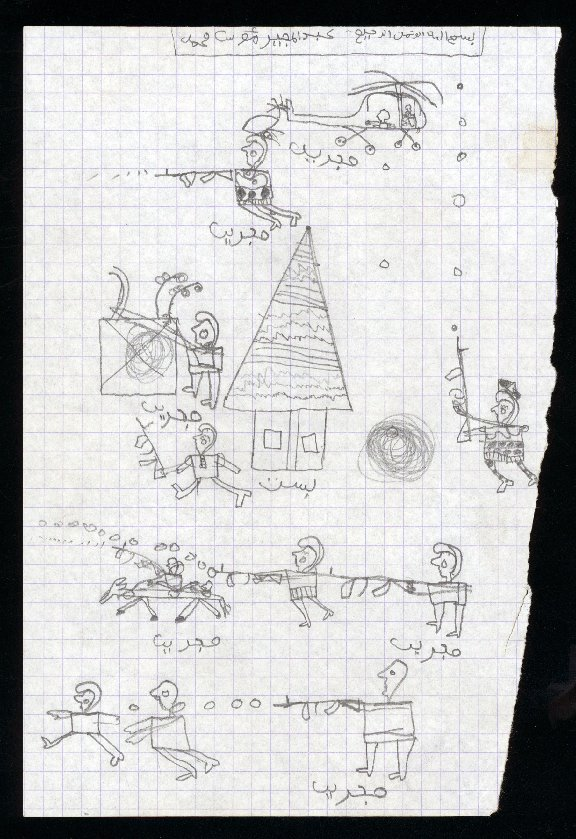 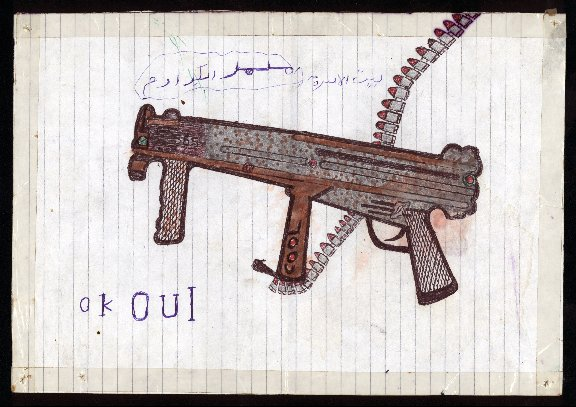 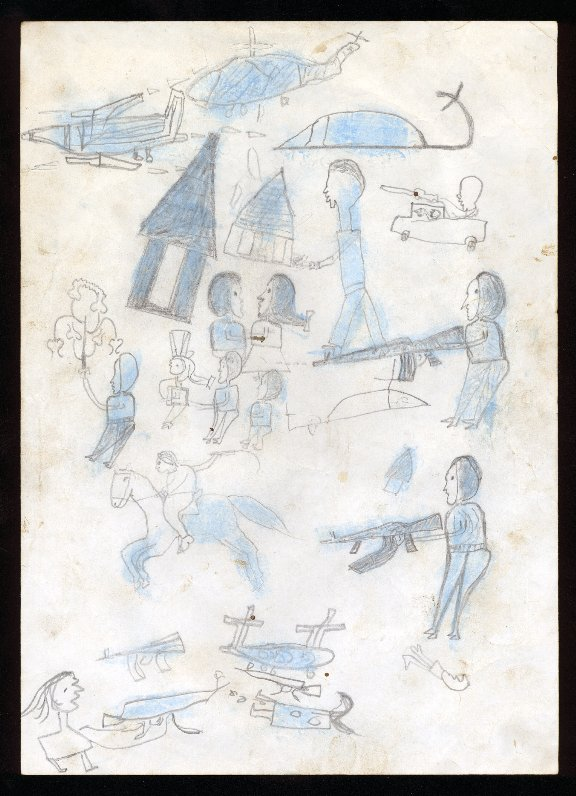 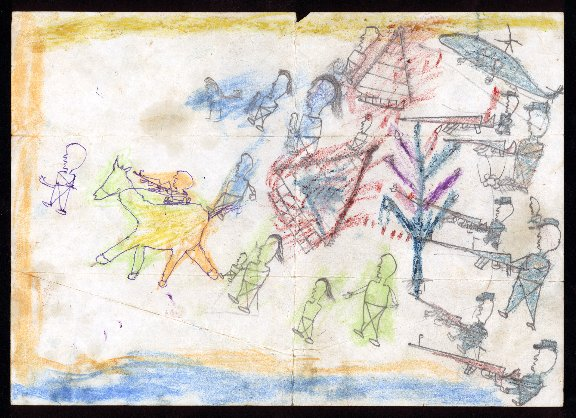 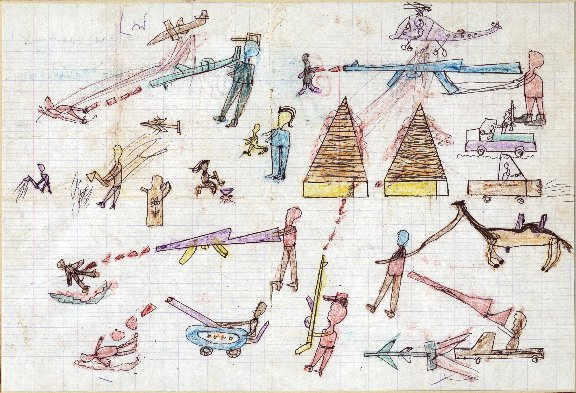 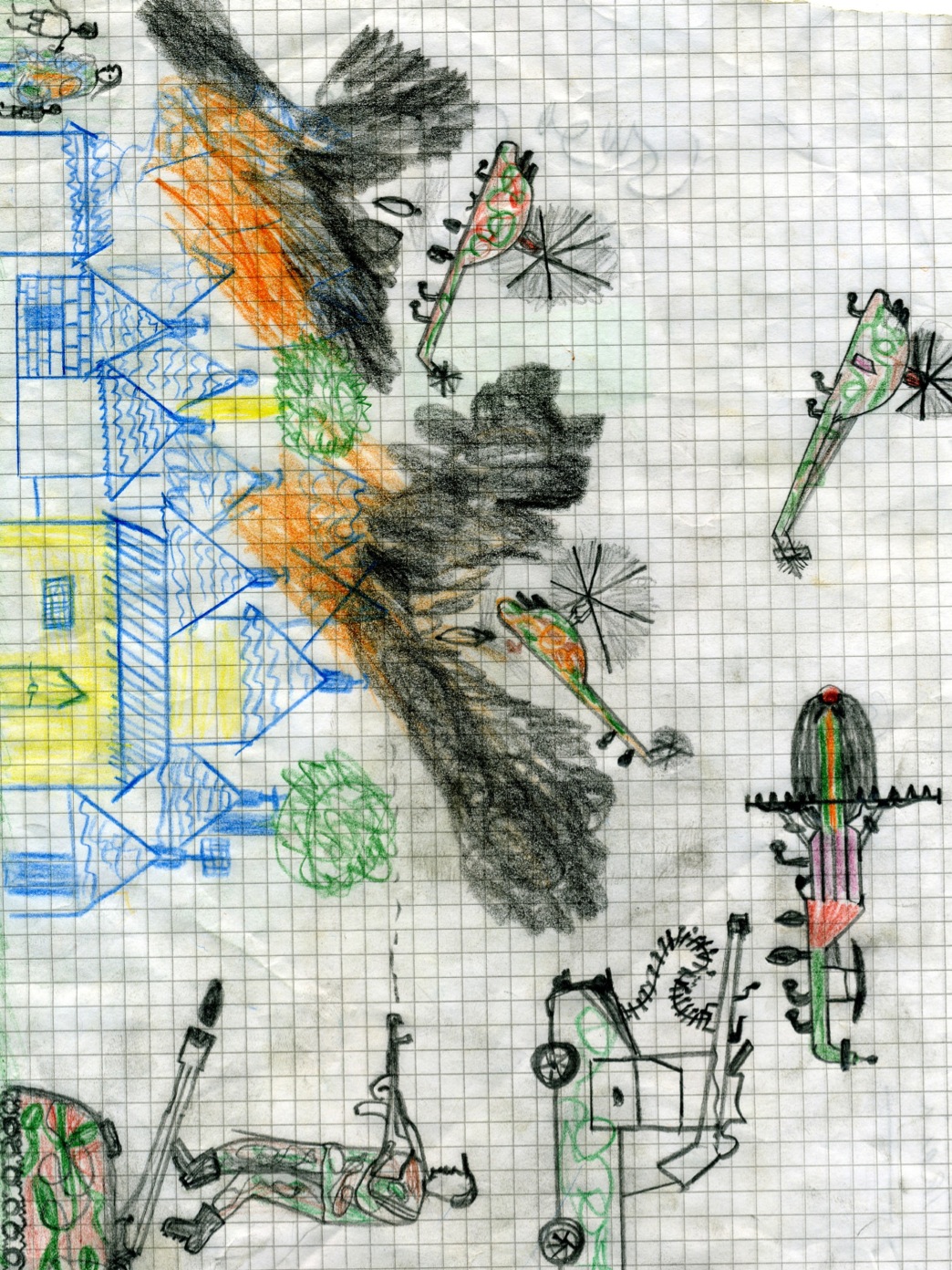 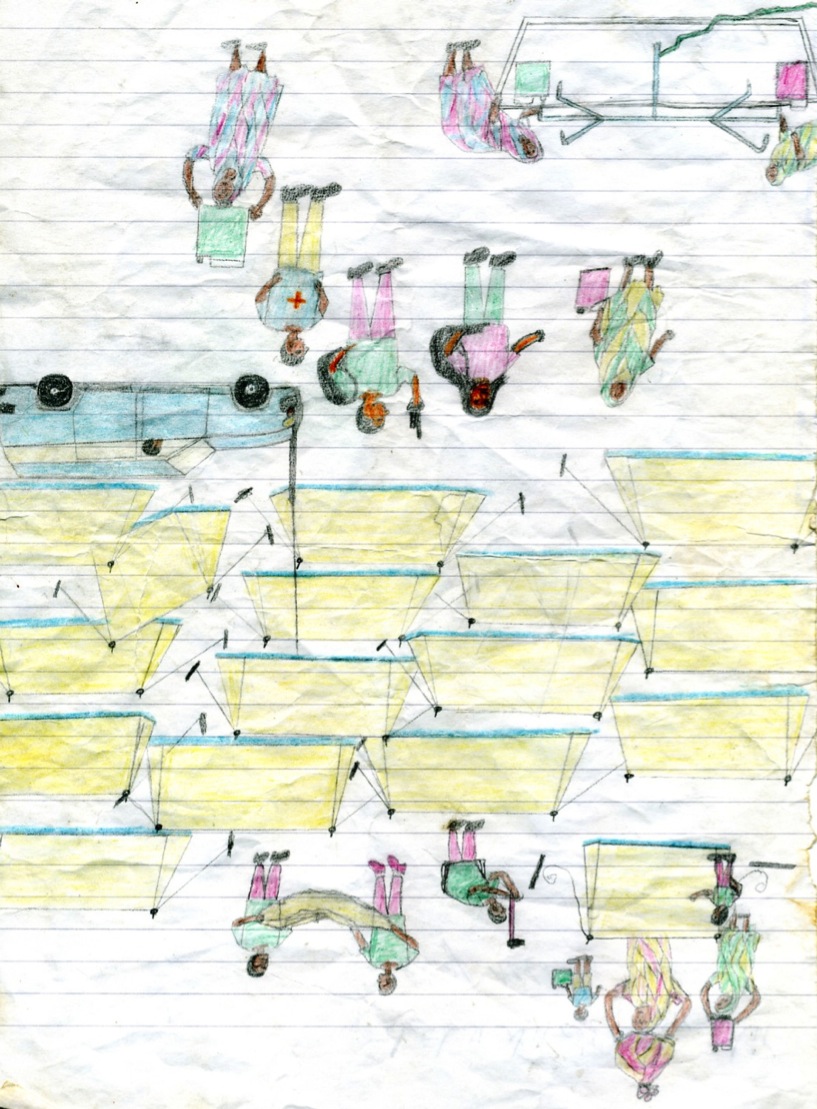 It was as if we had been summoned
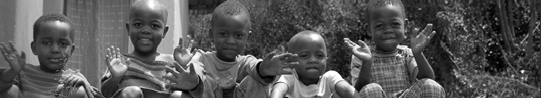 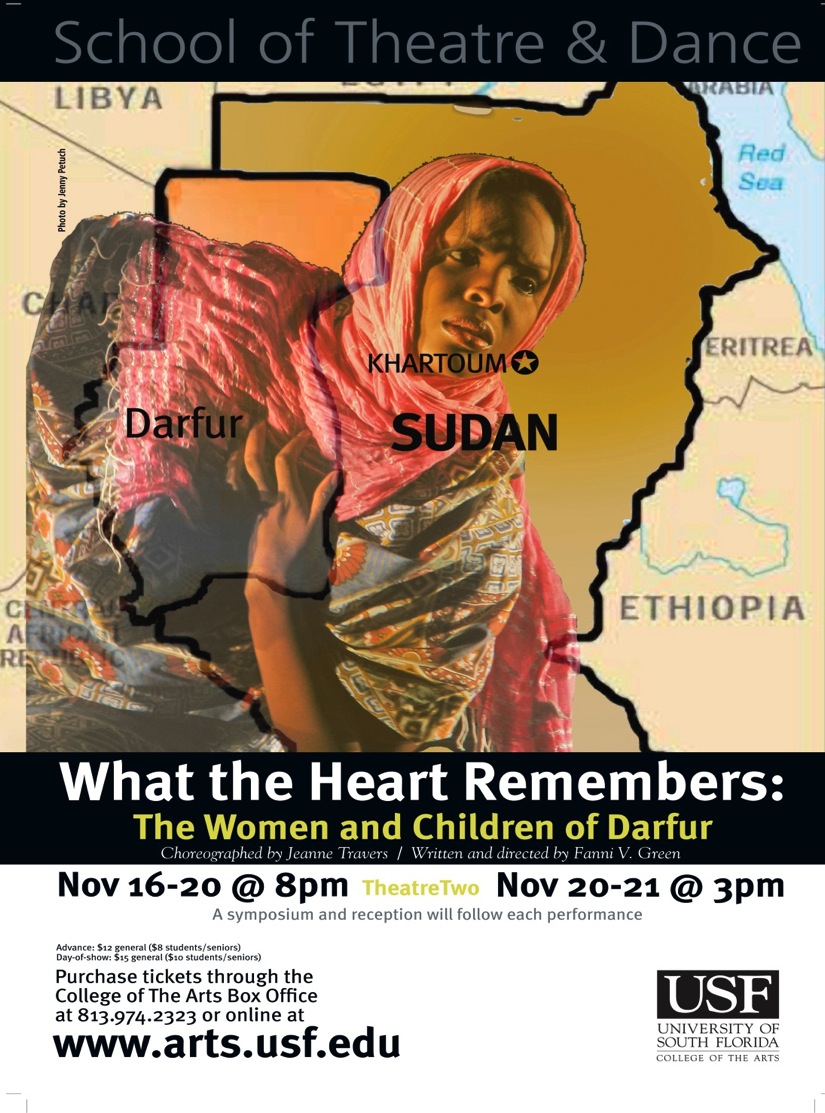 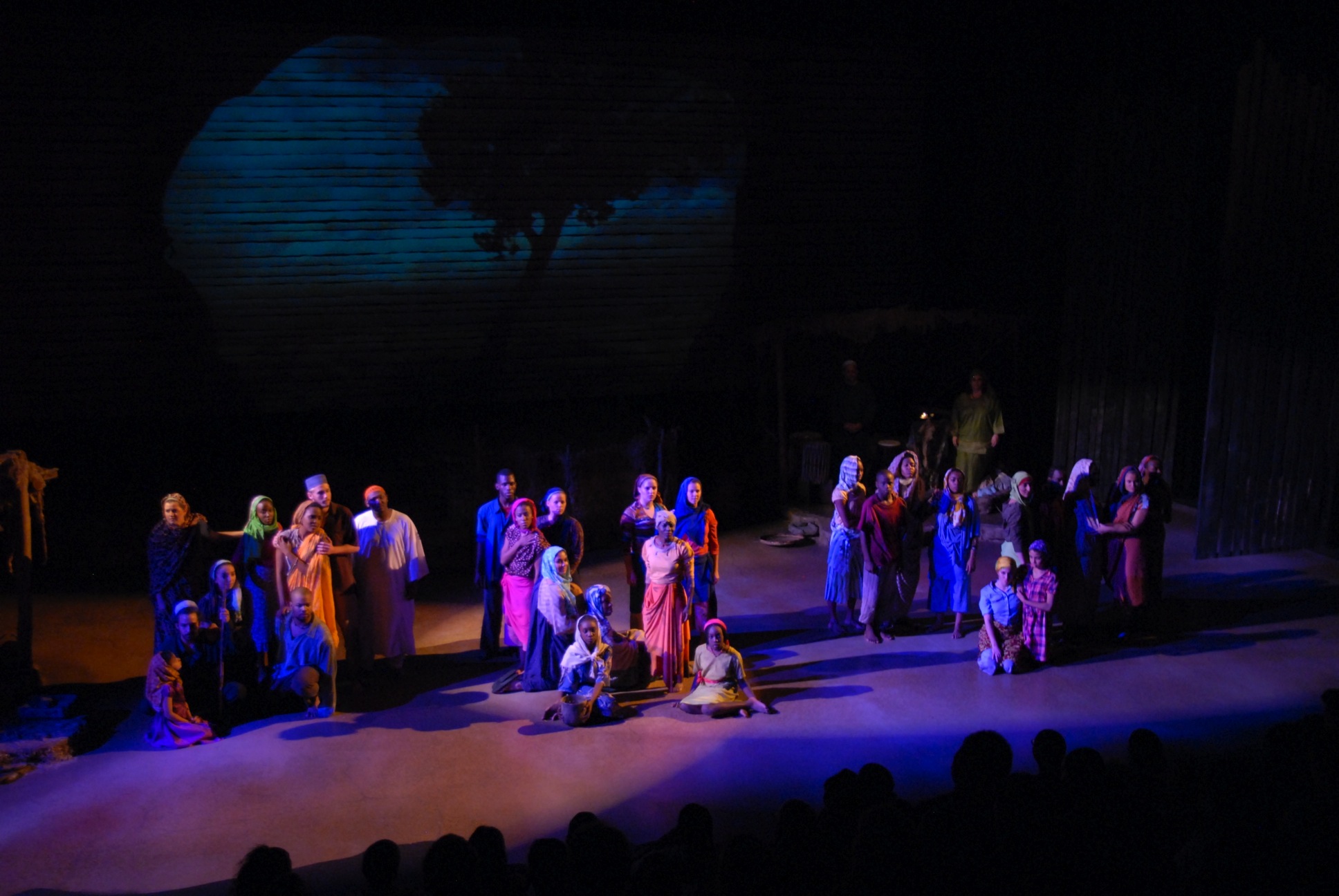 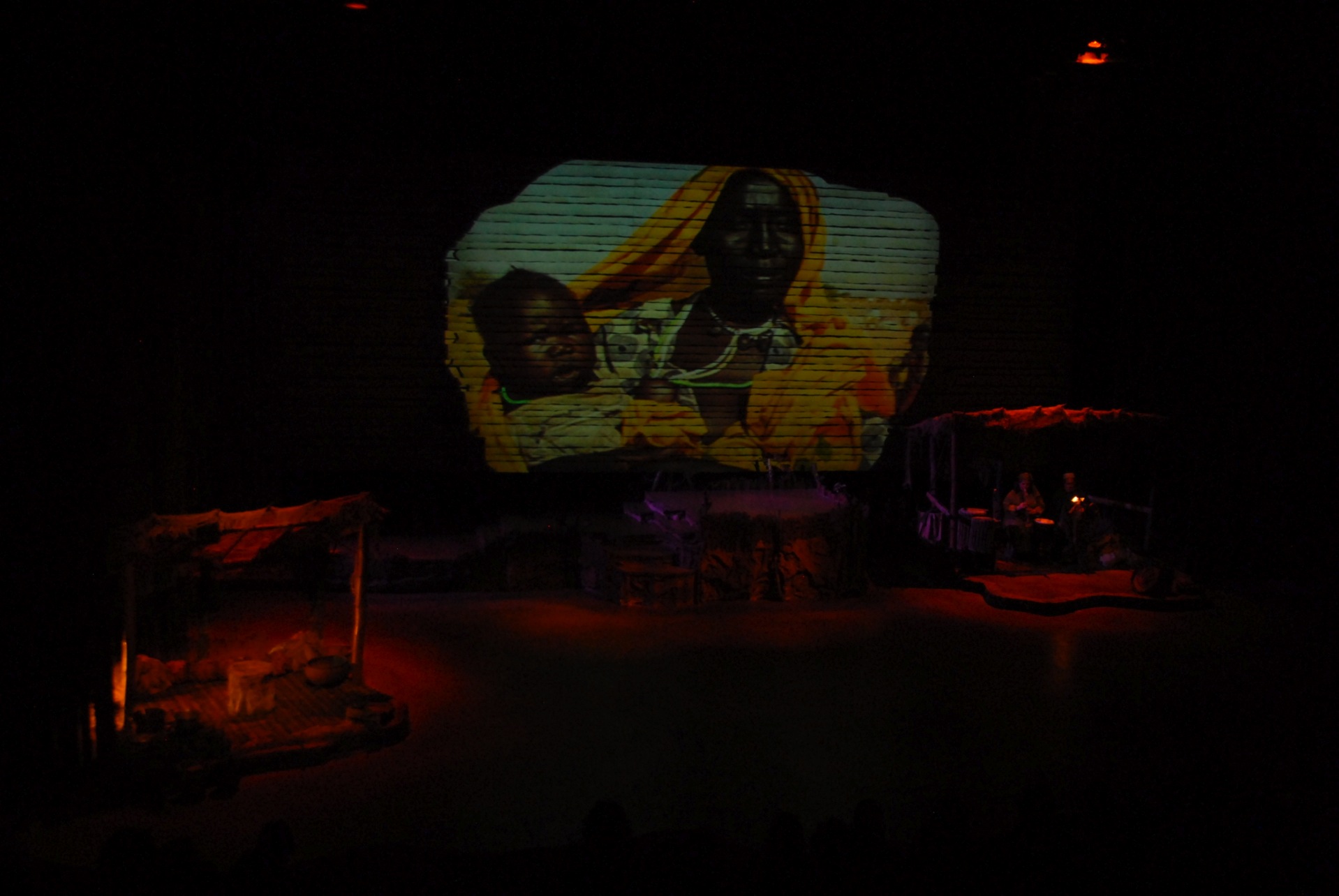 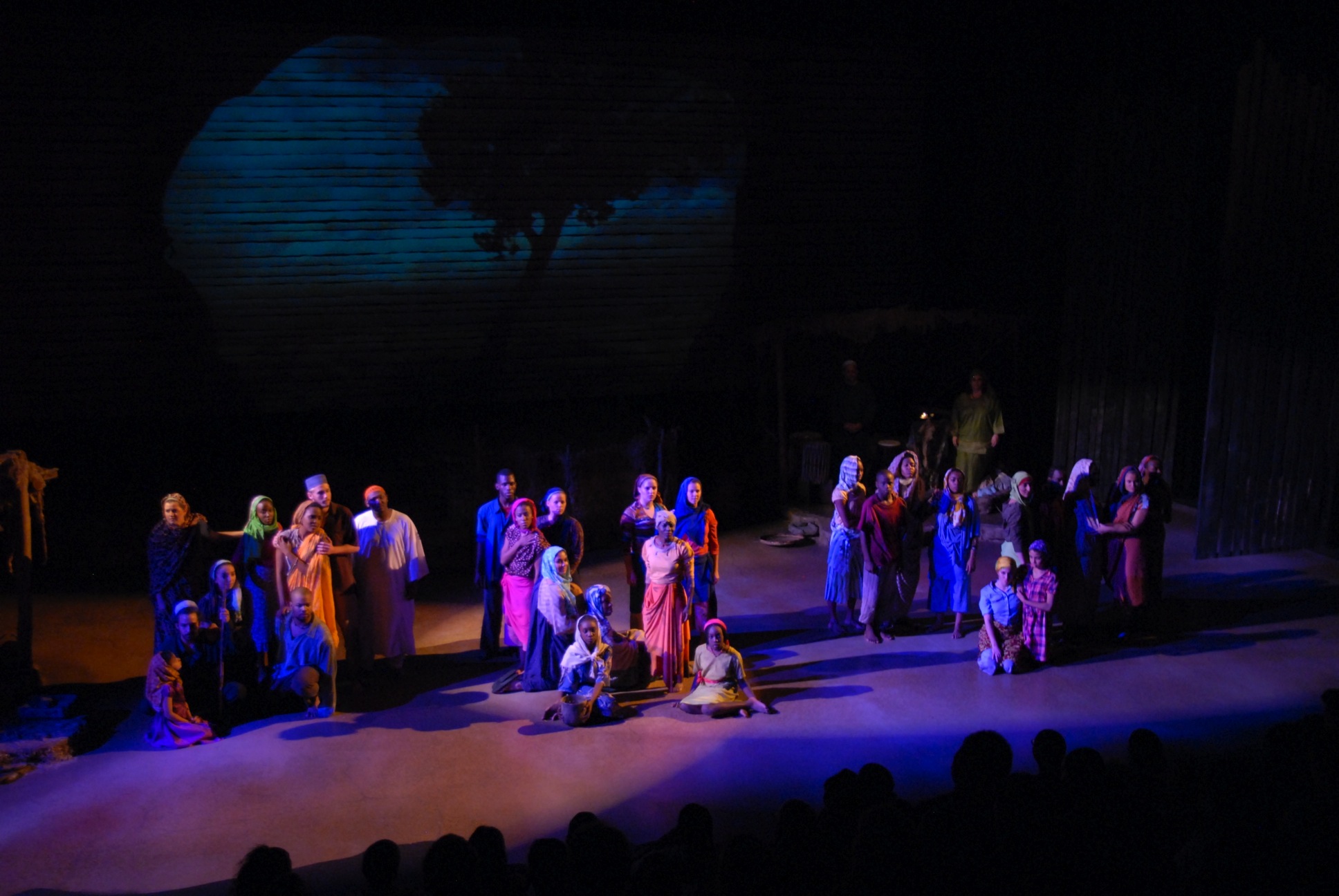 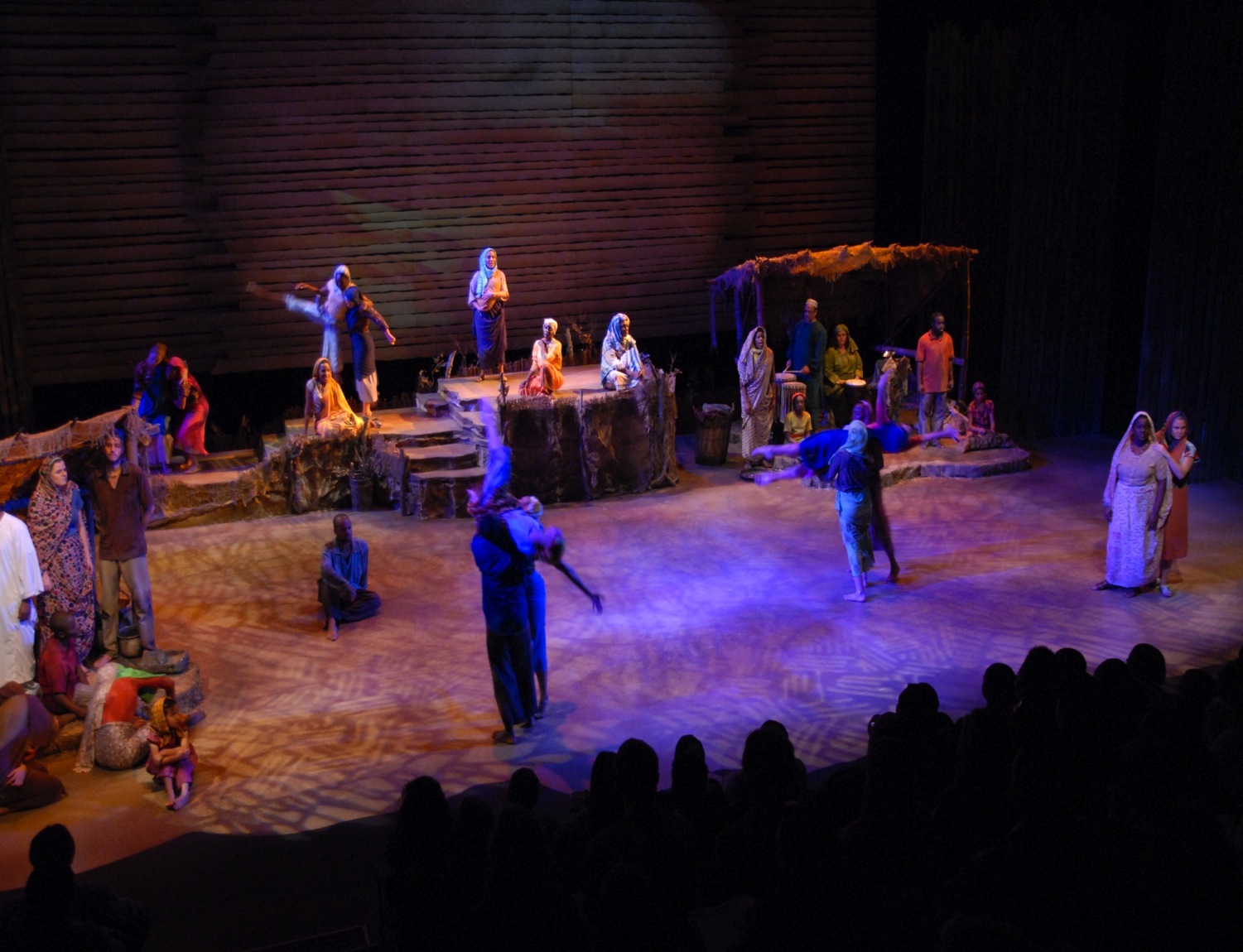 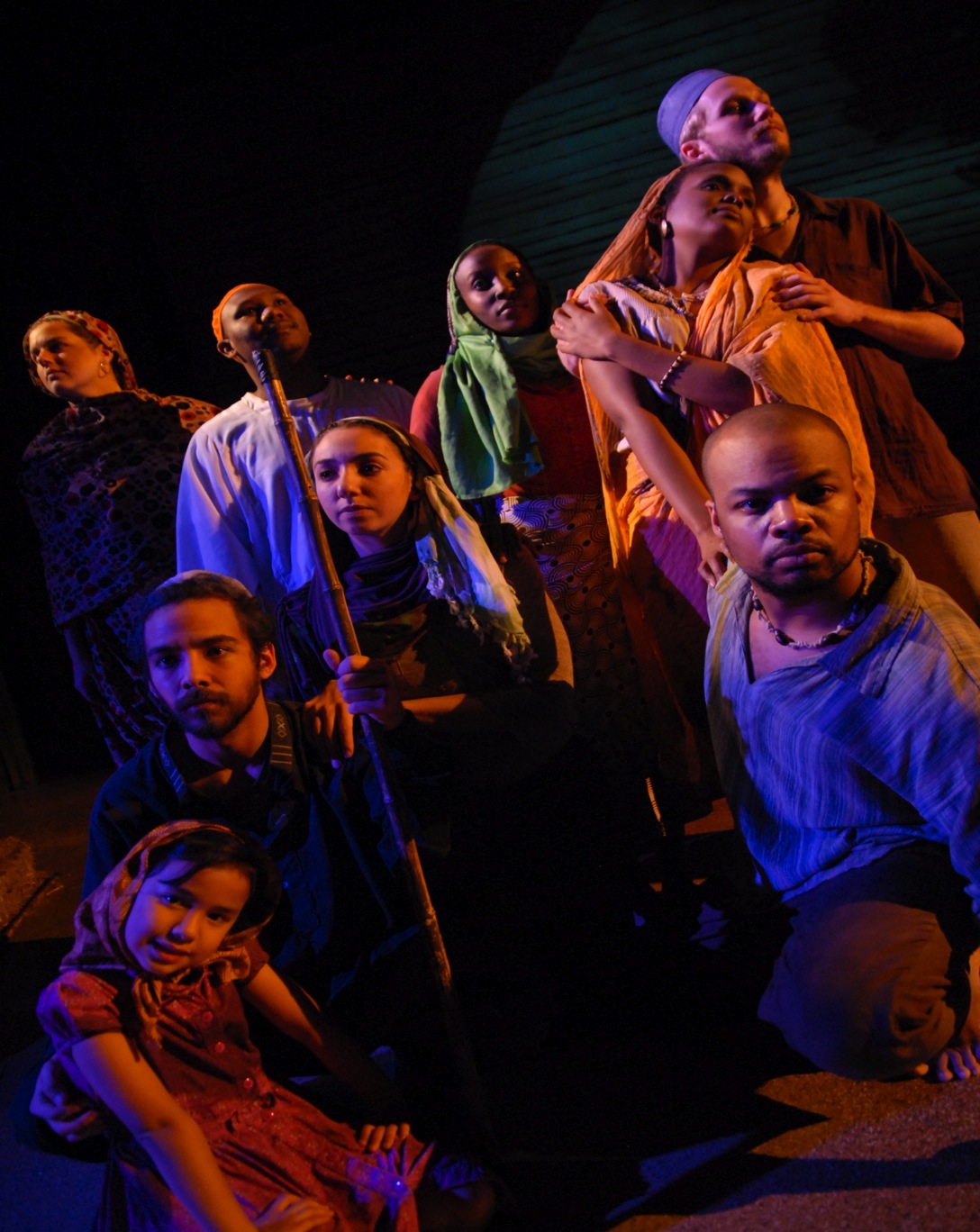 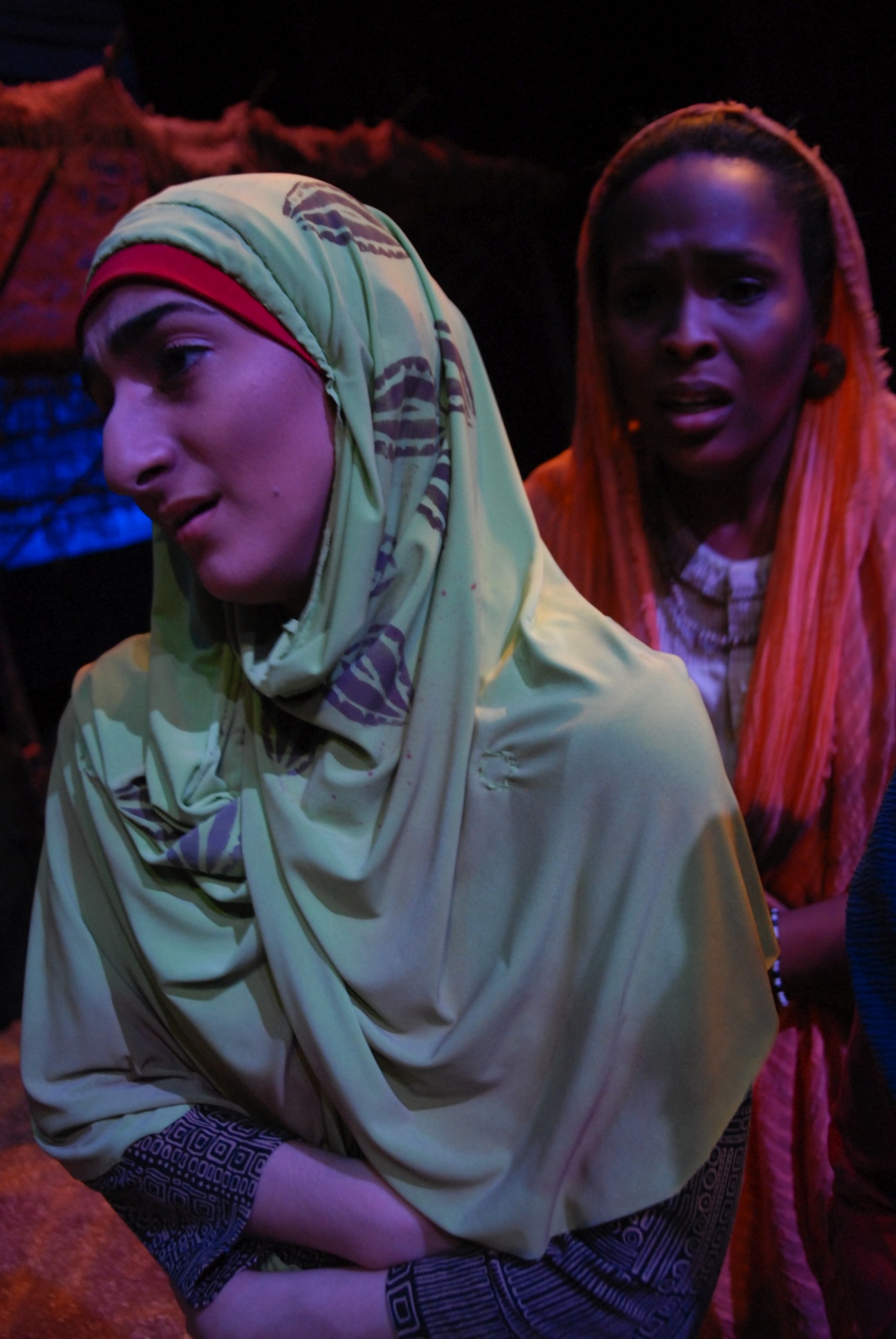 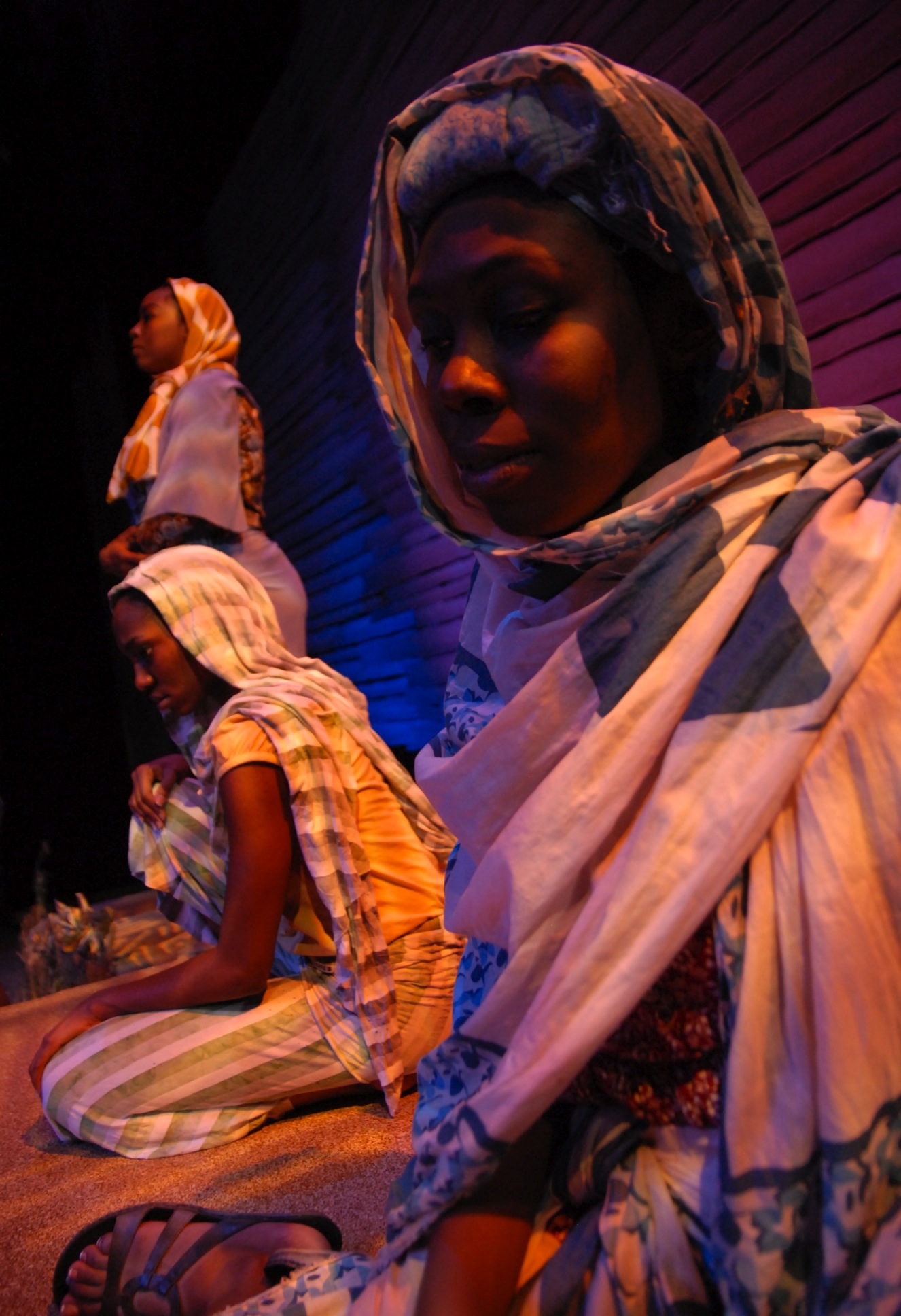 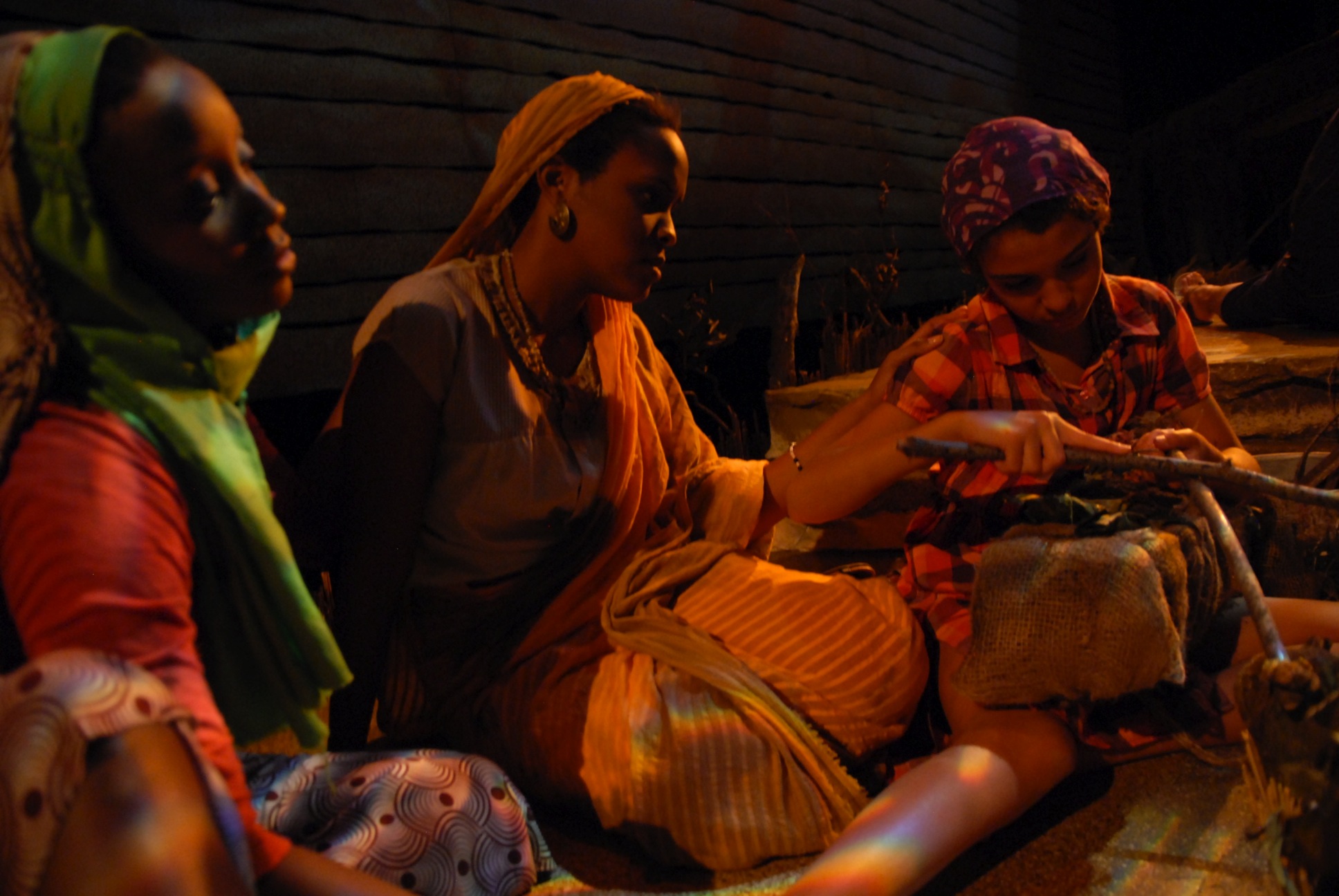 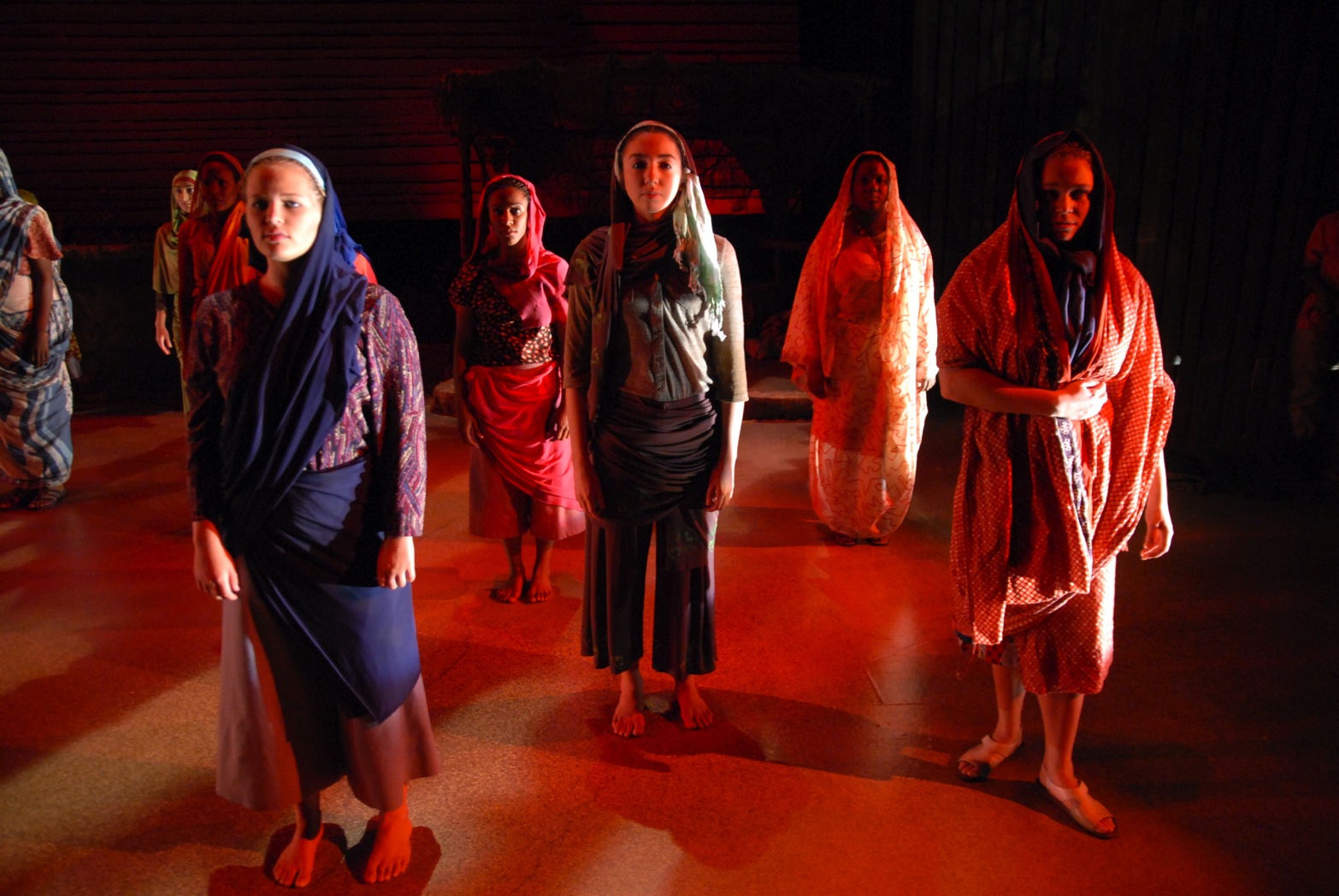 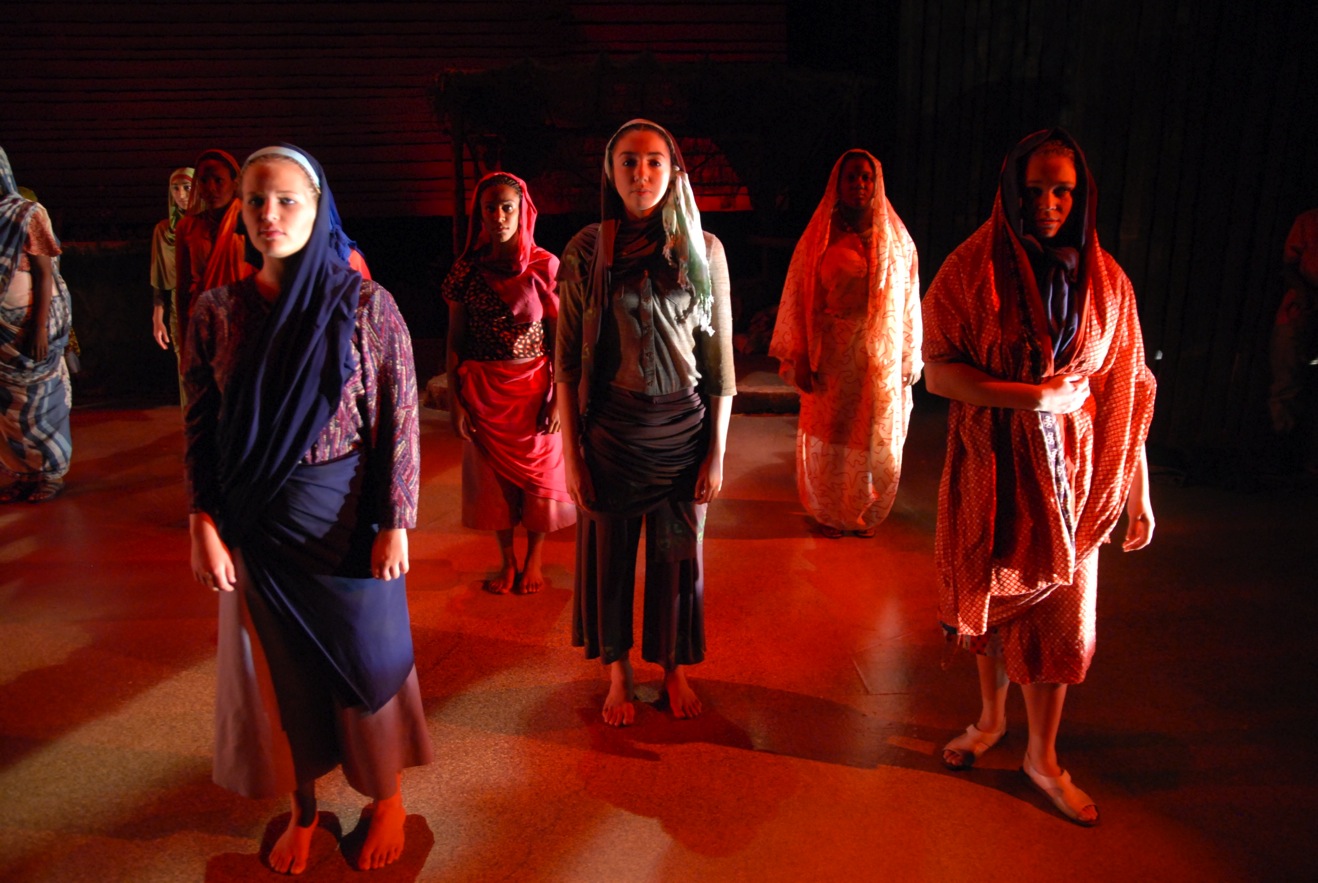 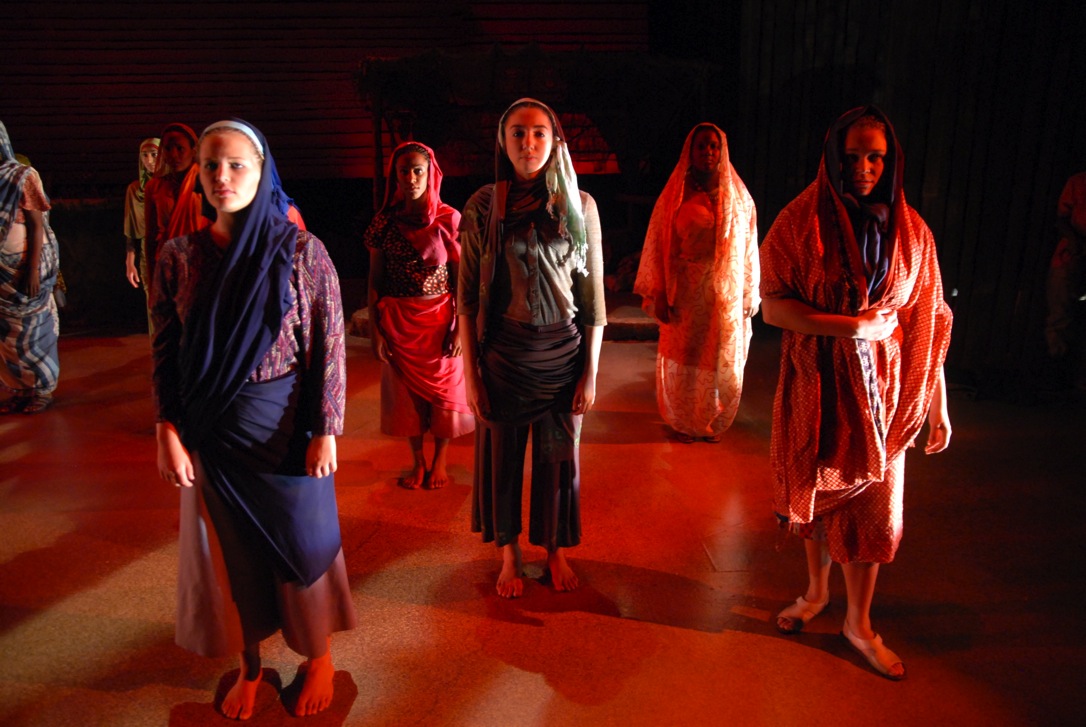 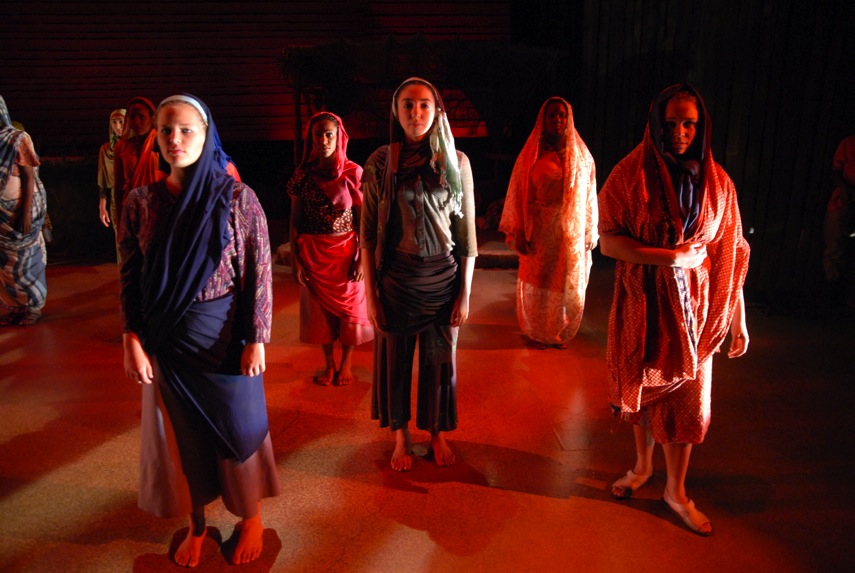 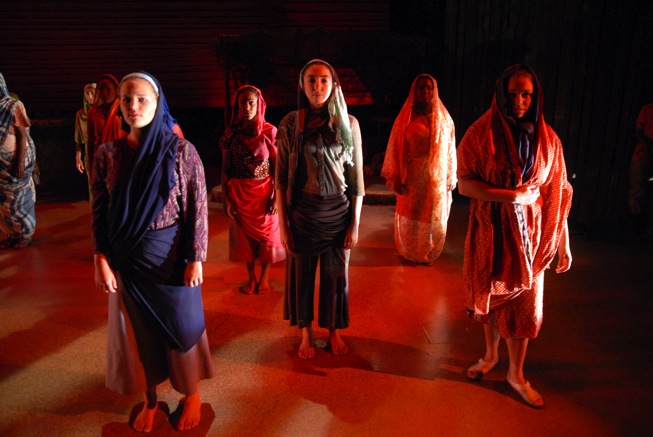 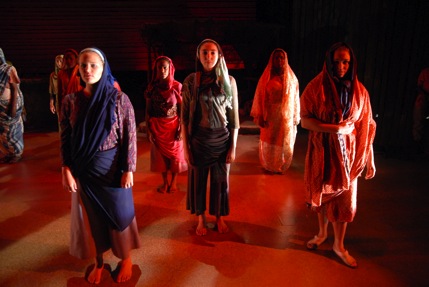 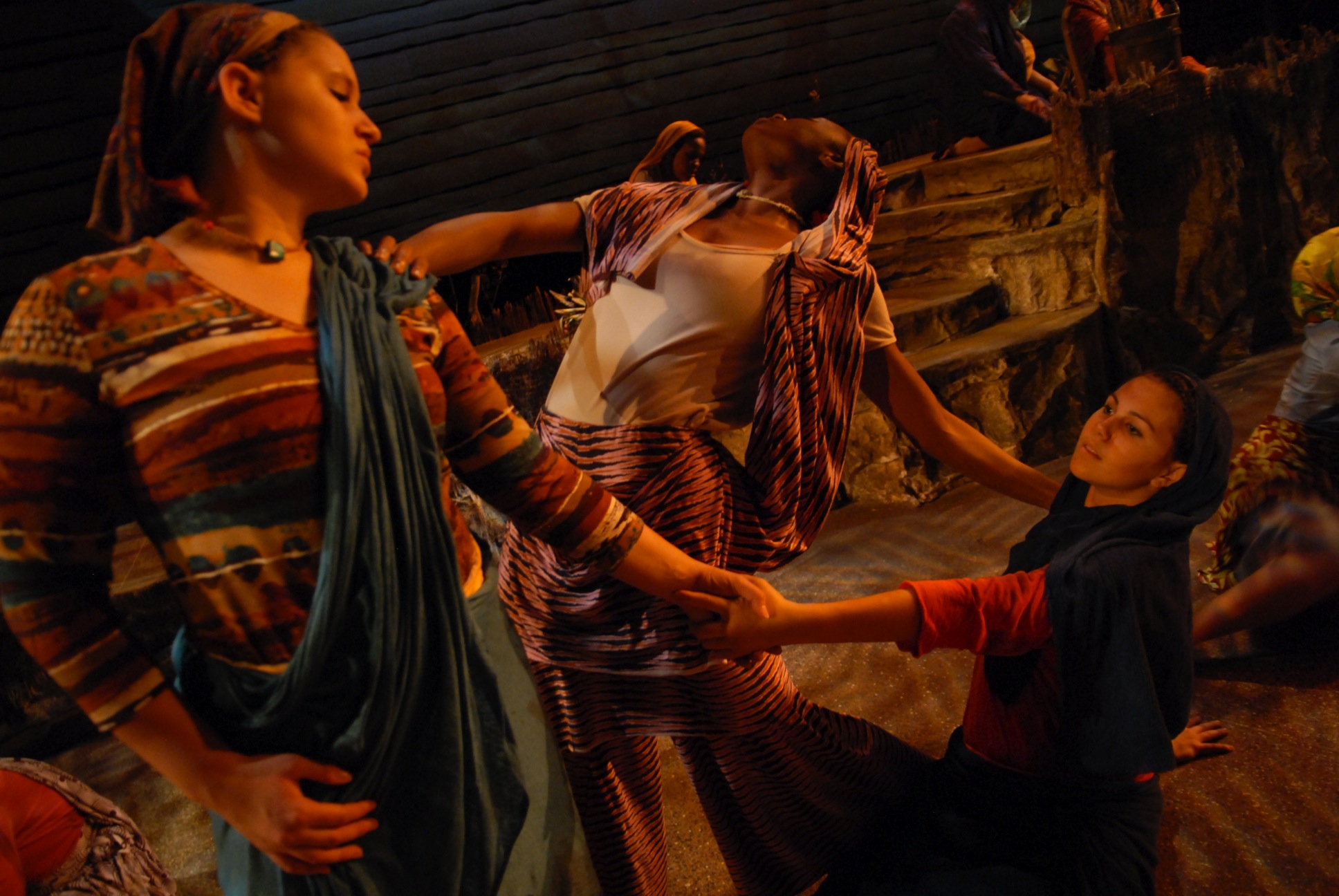 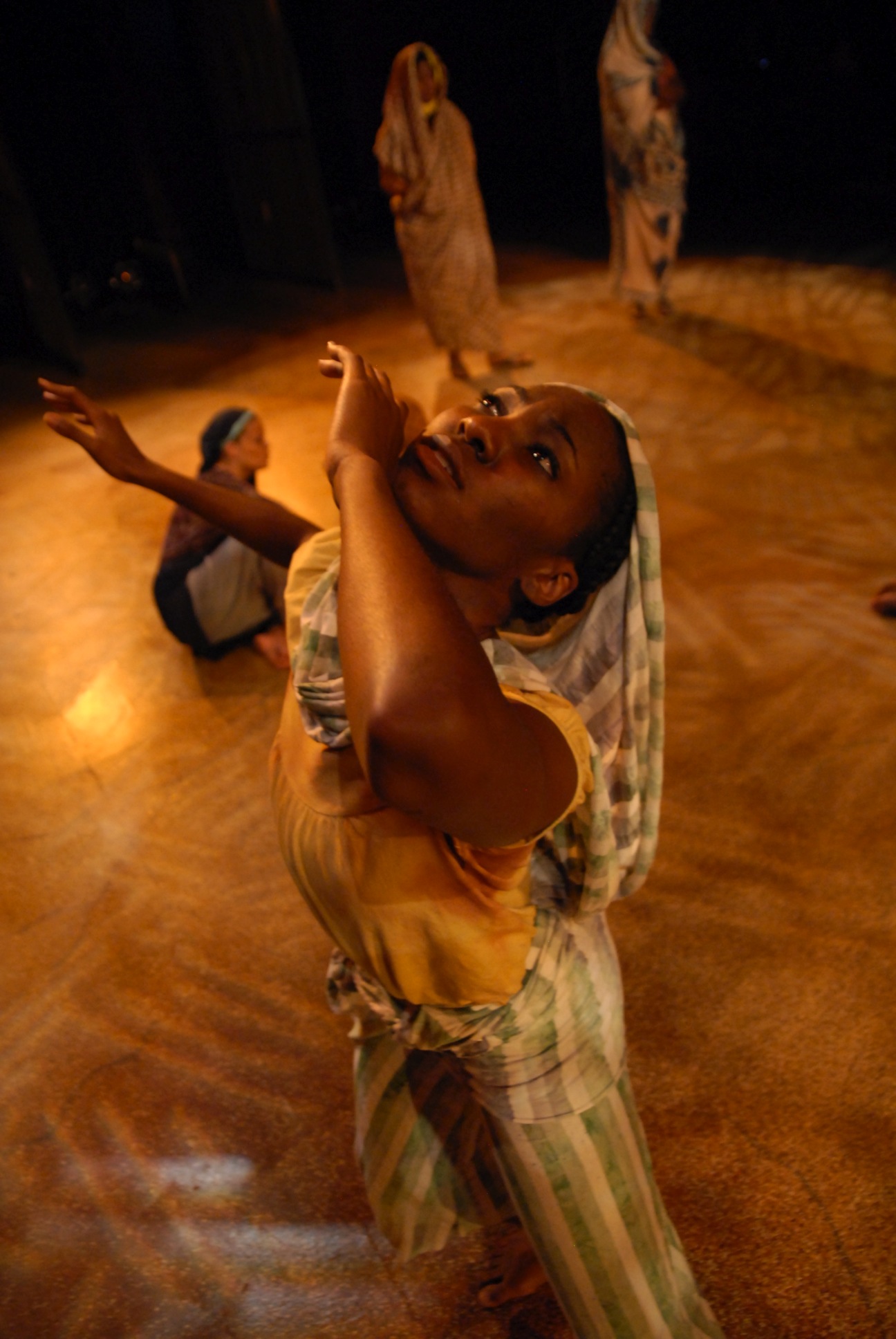 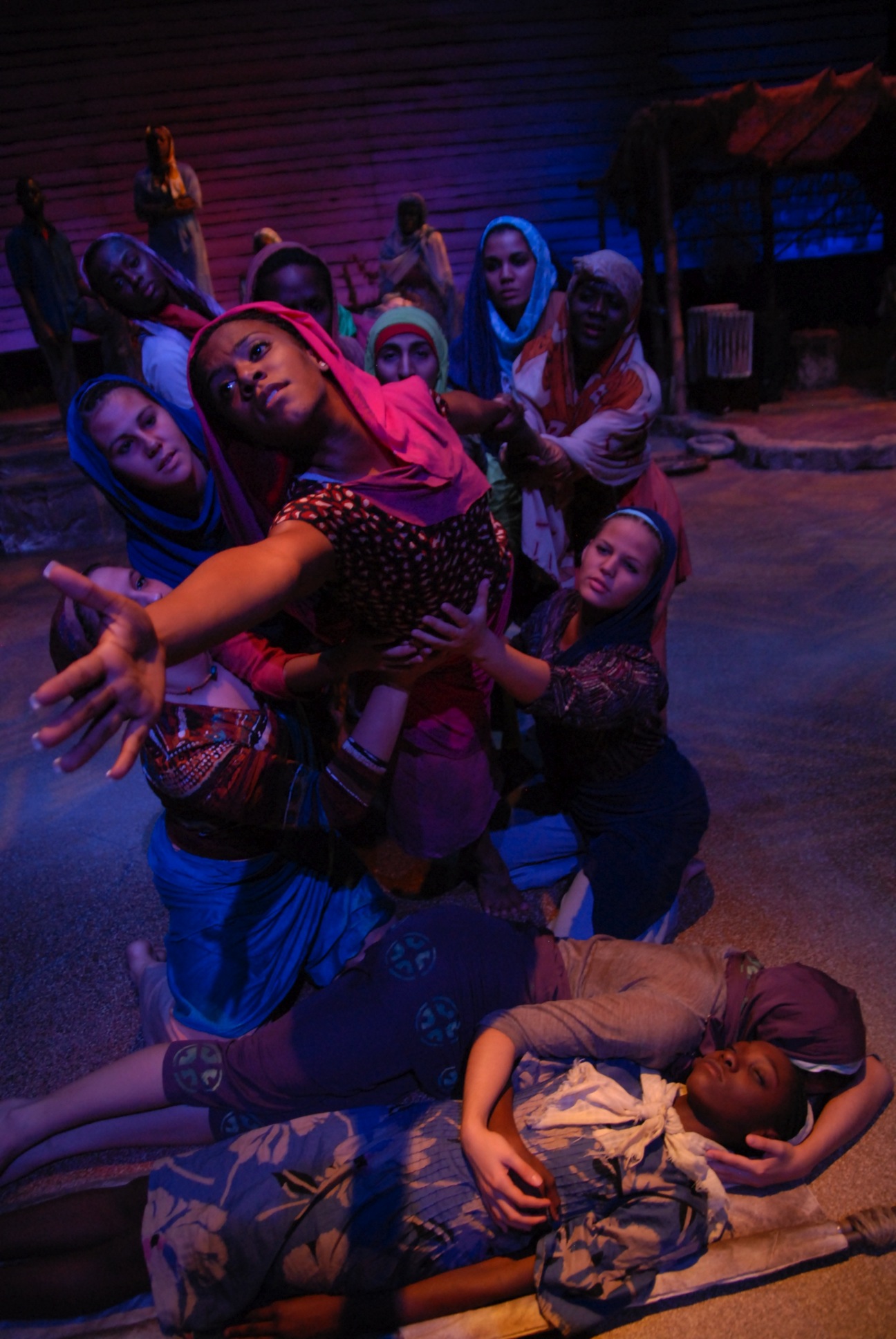 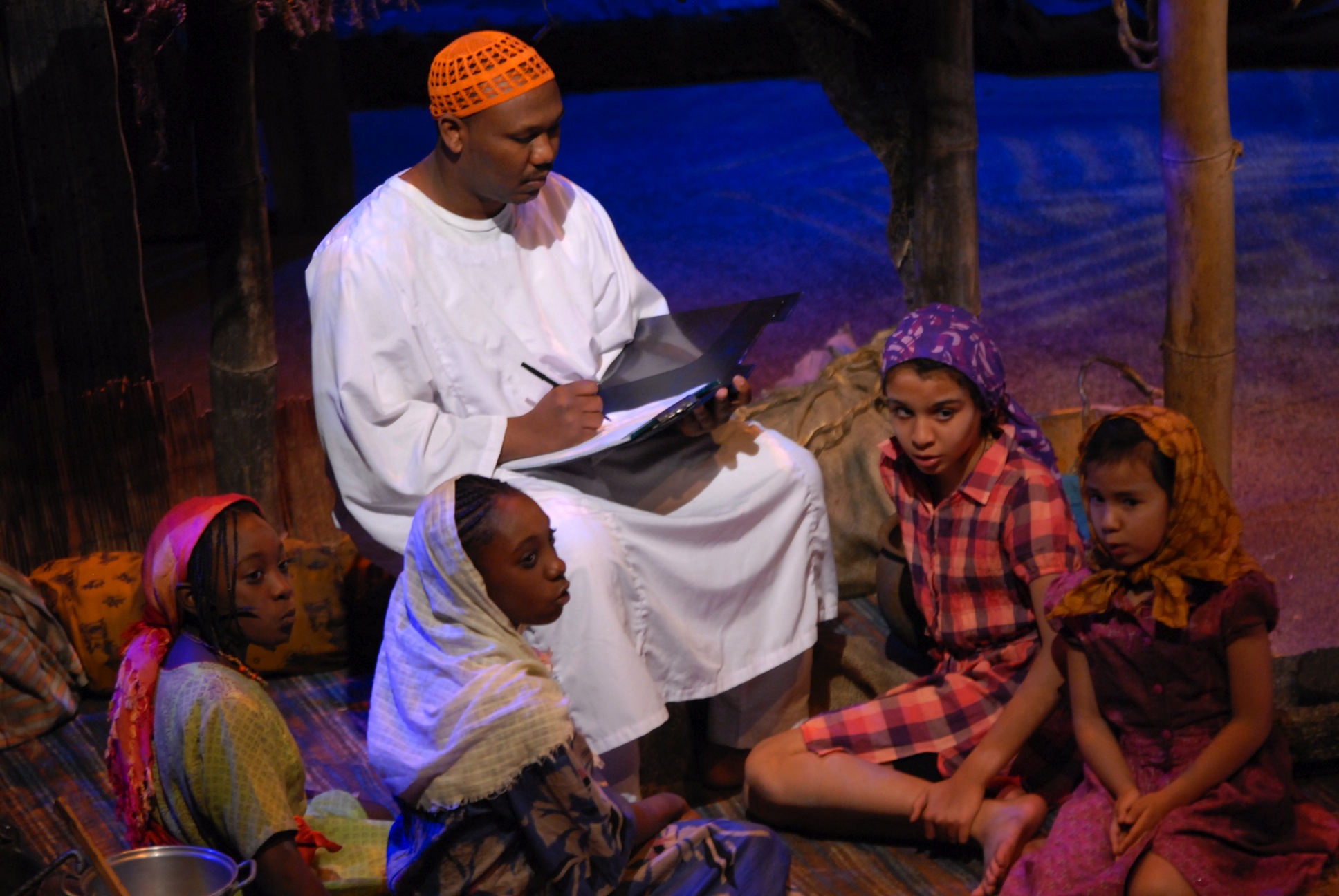 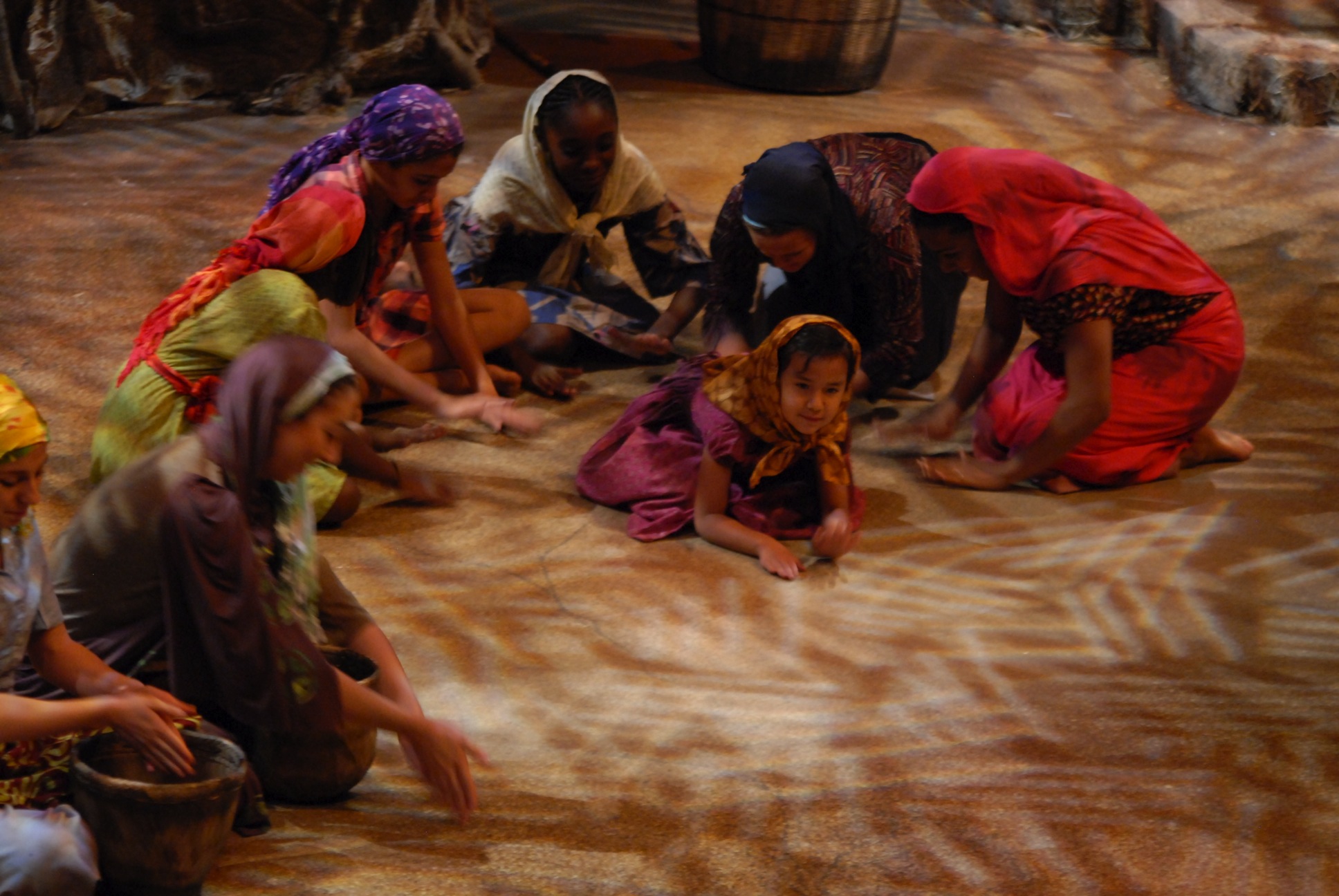 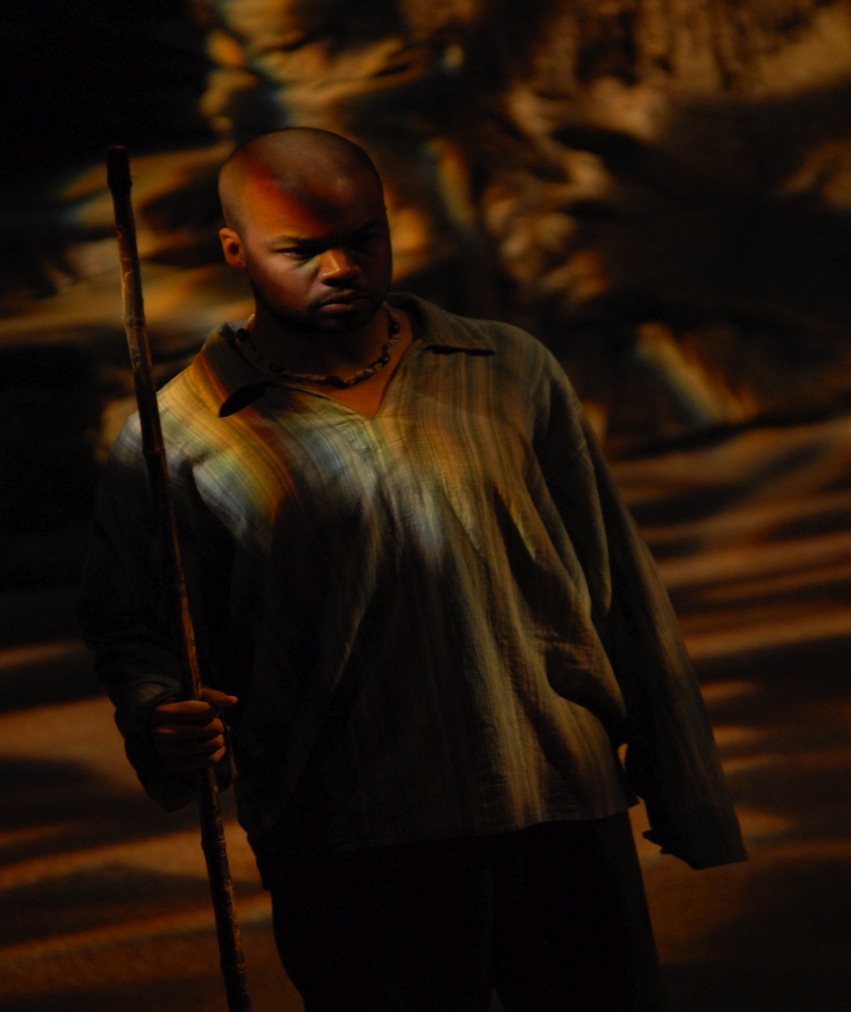 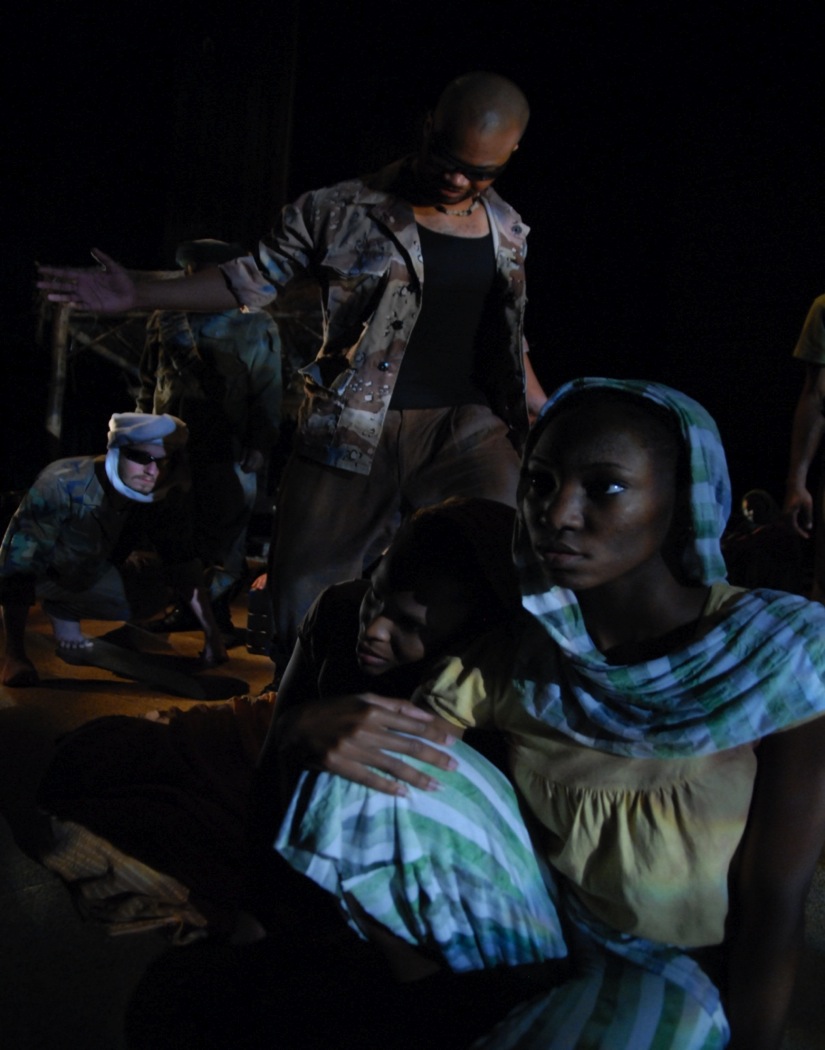 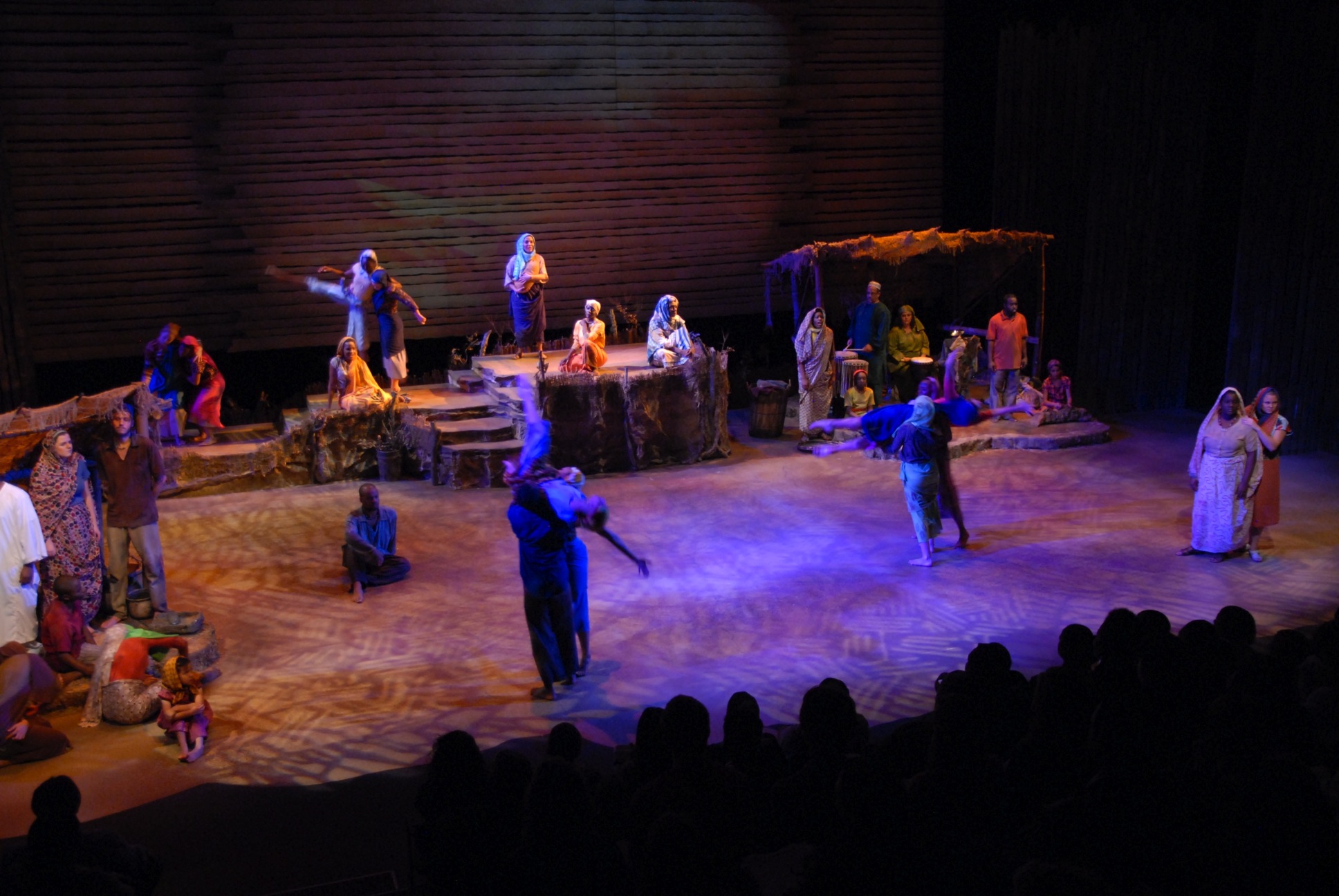 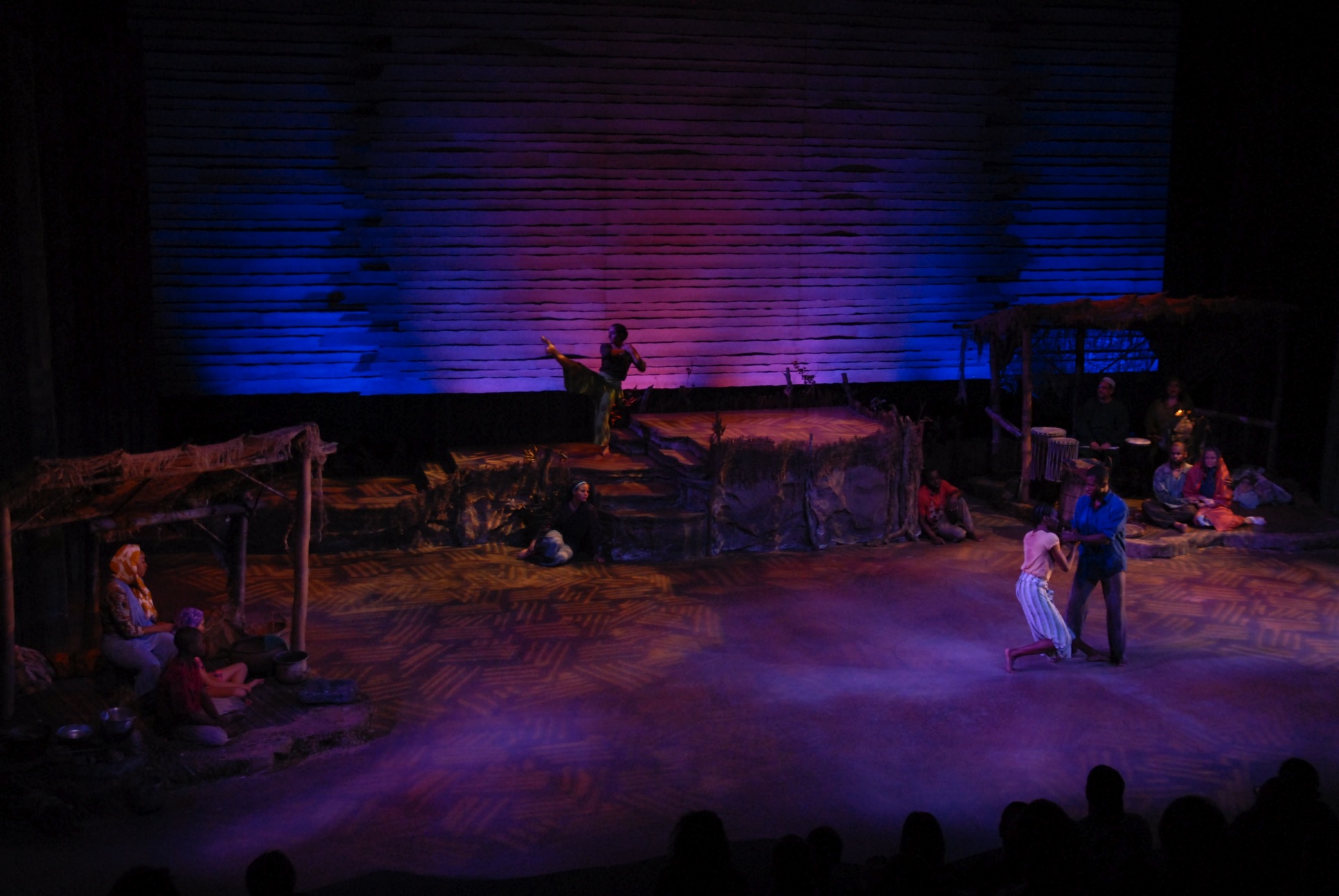 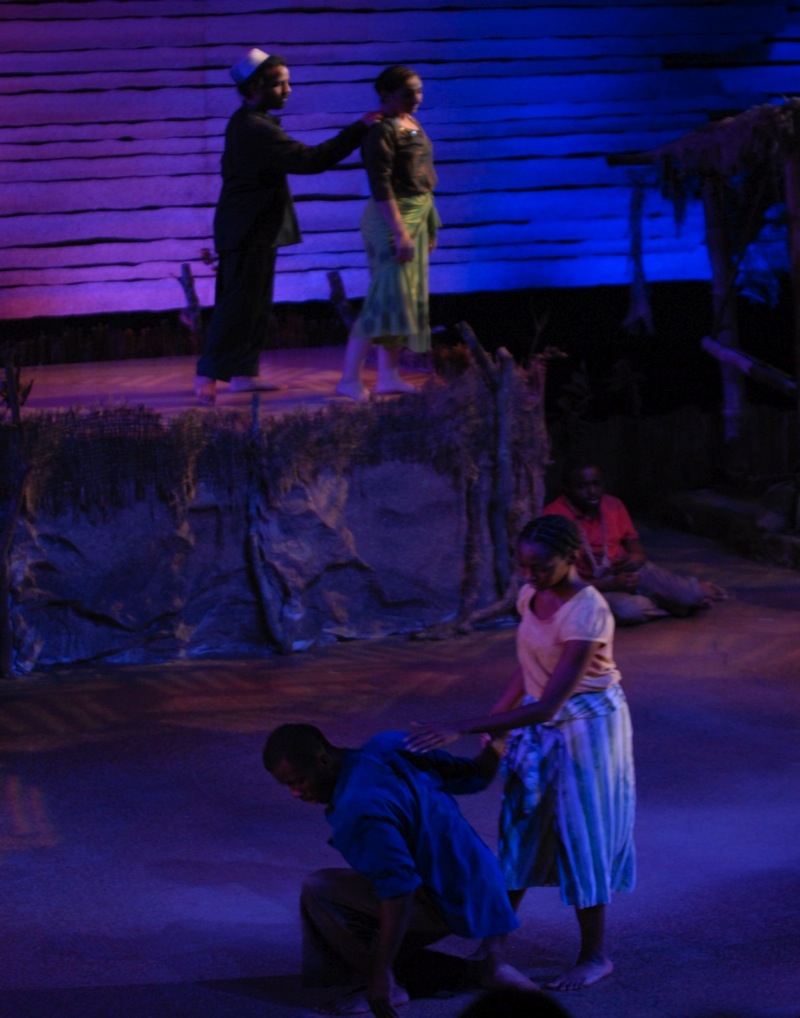 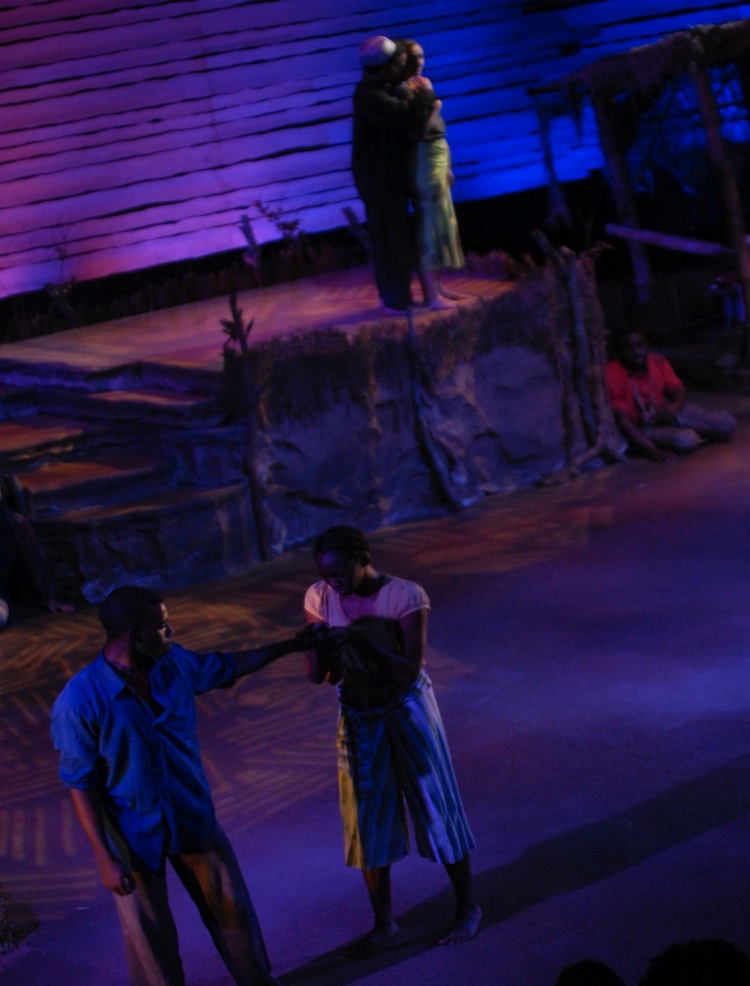 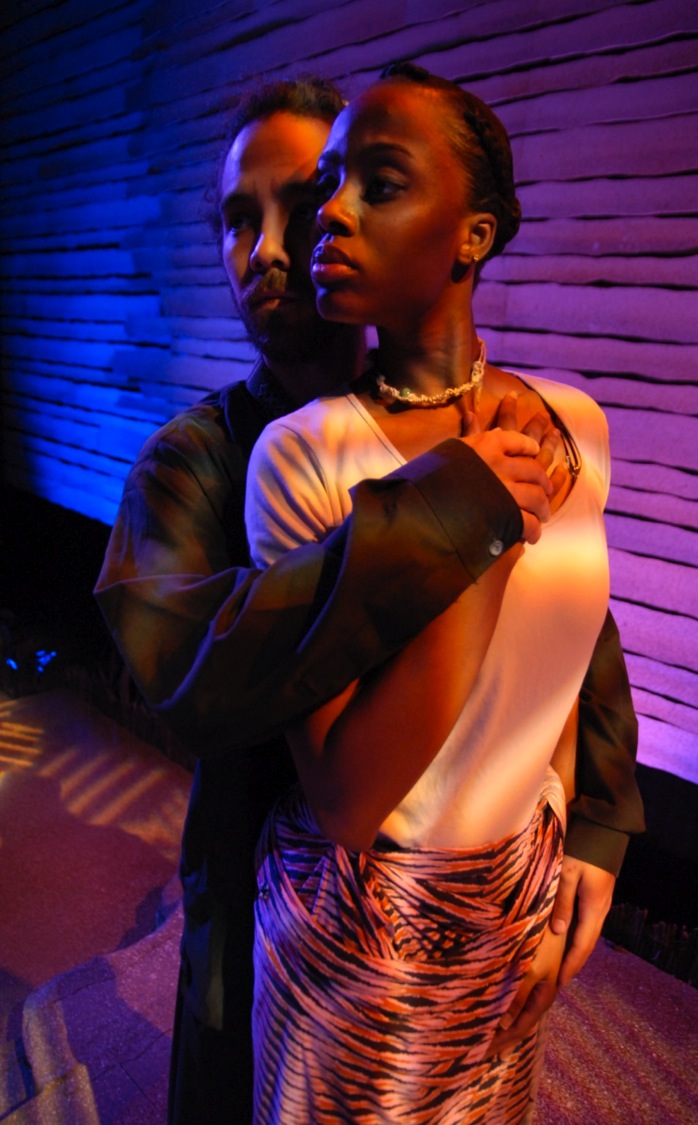 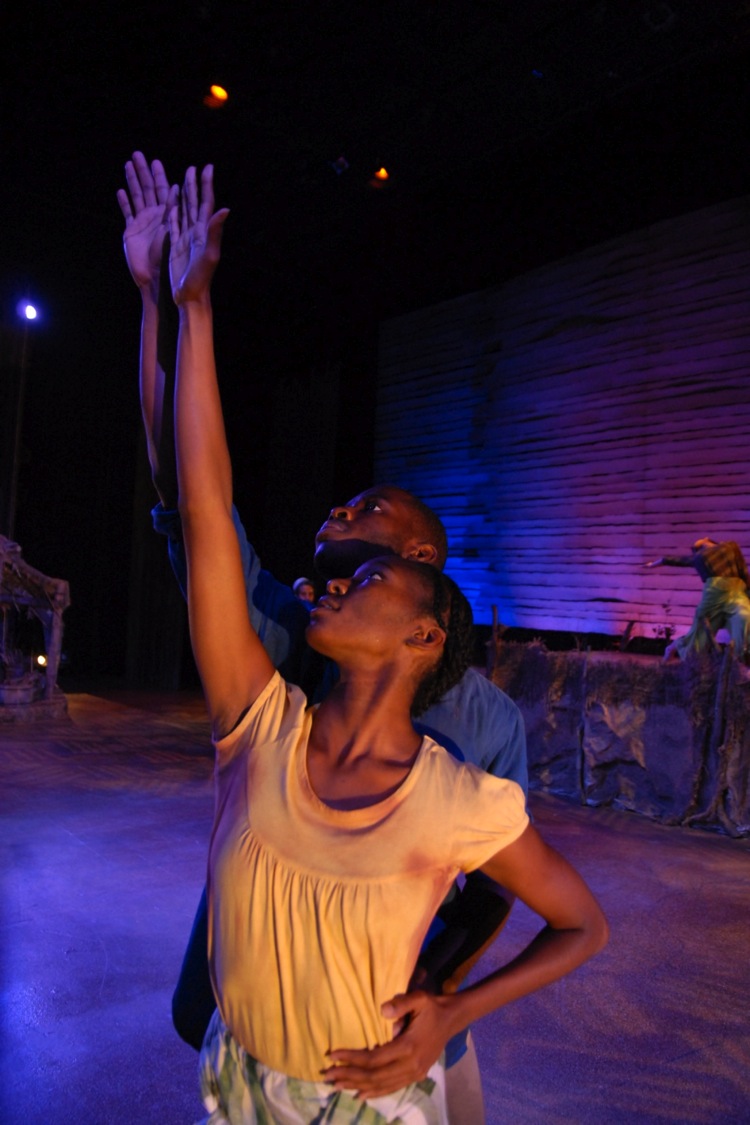 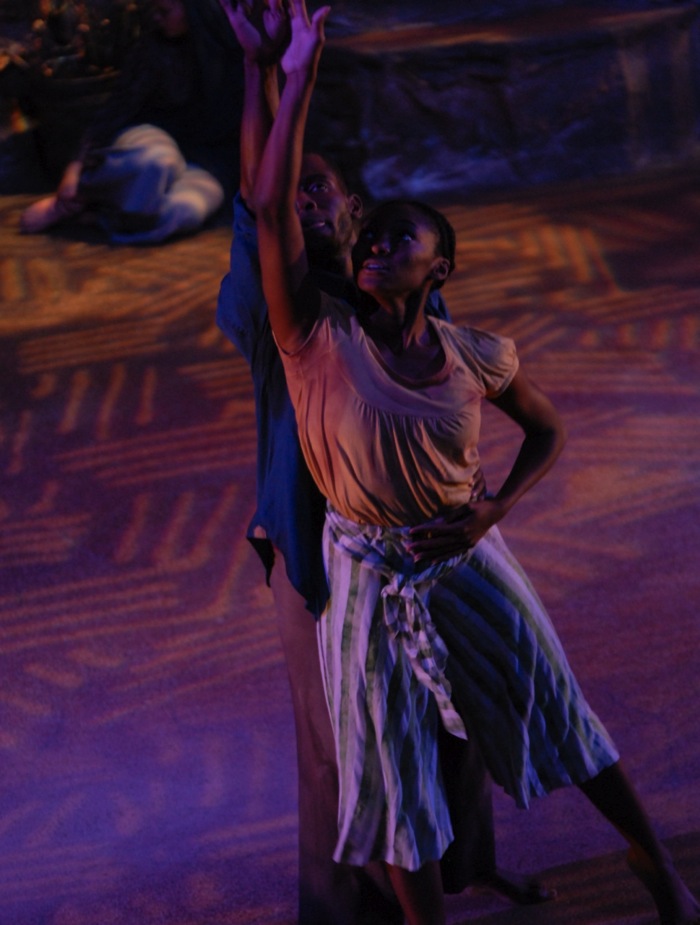 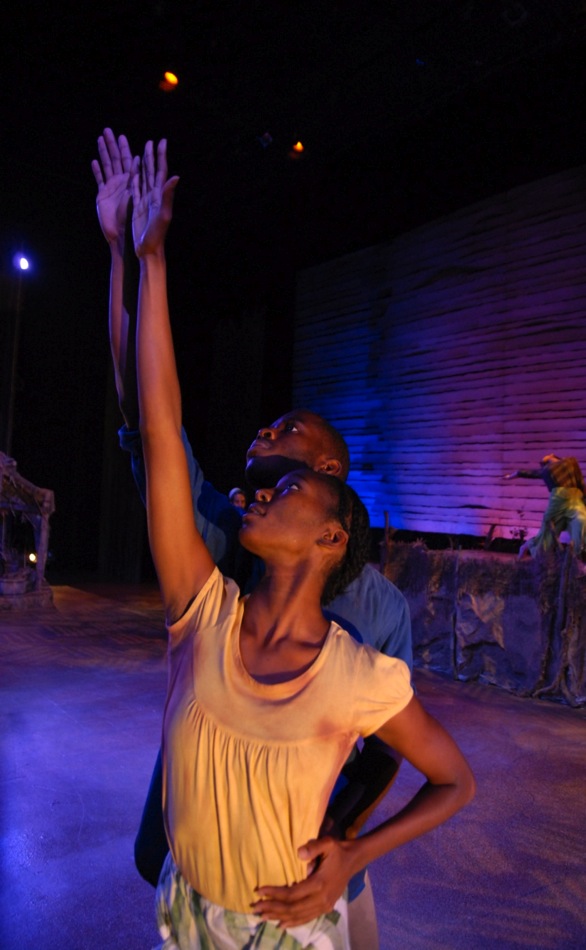 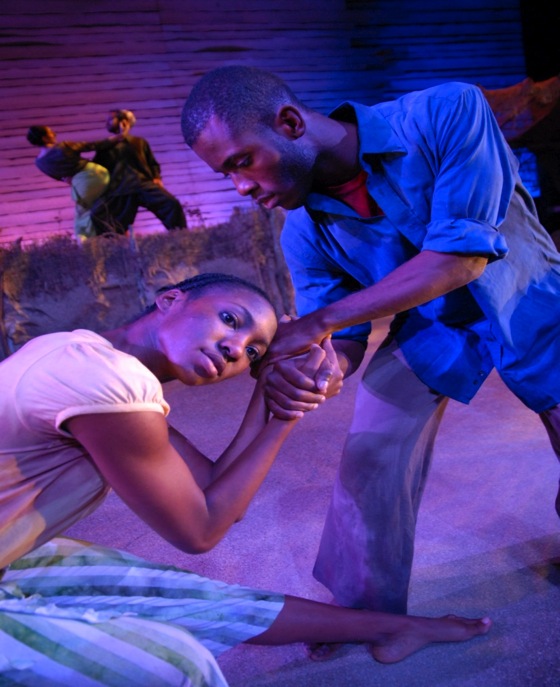 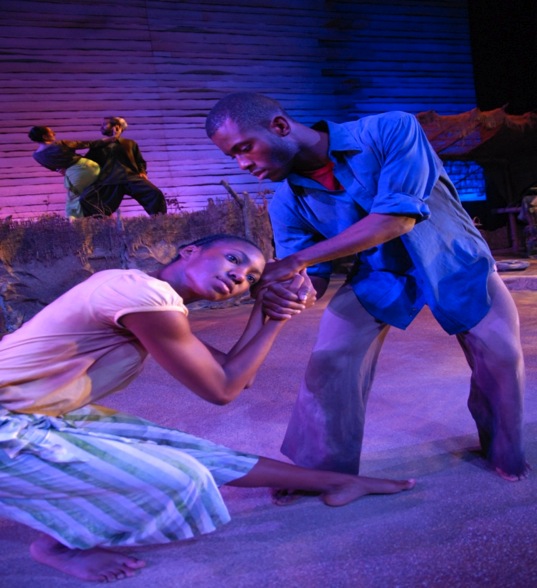 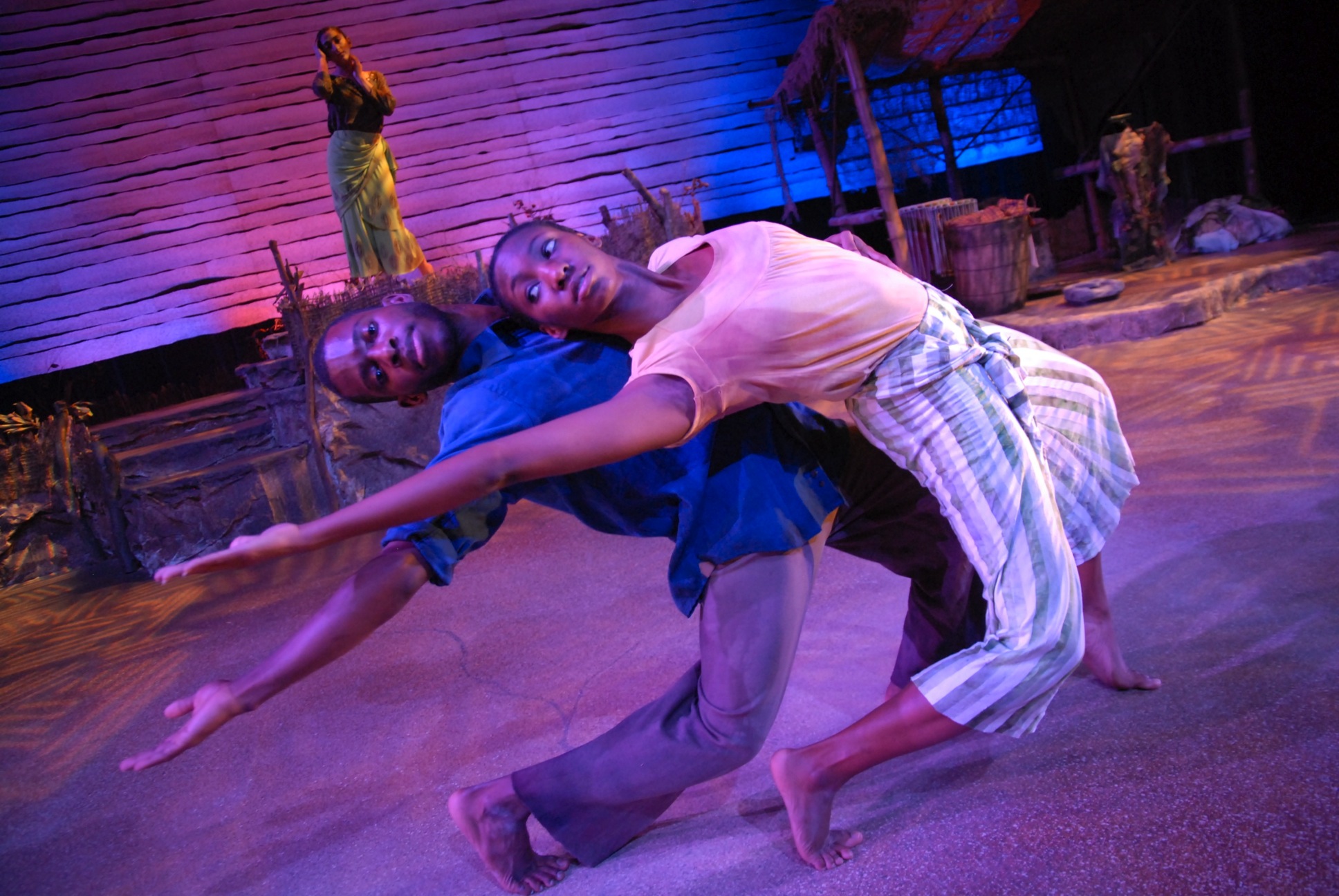 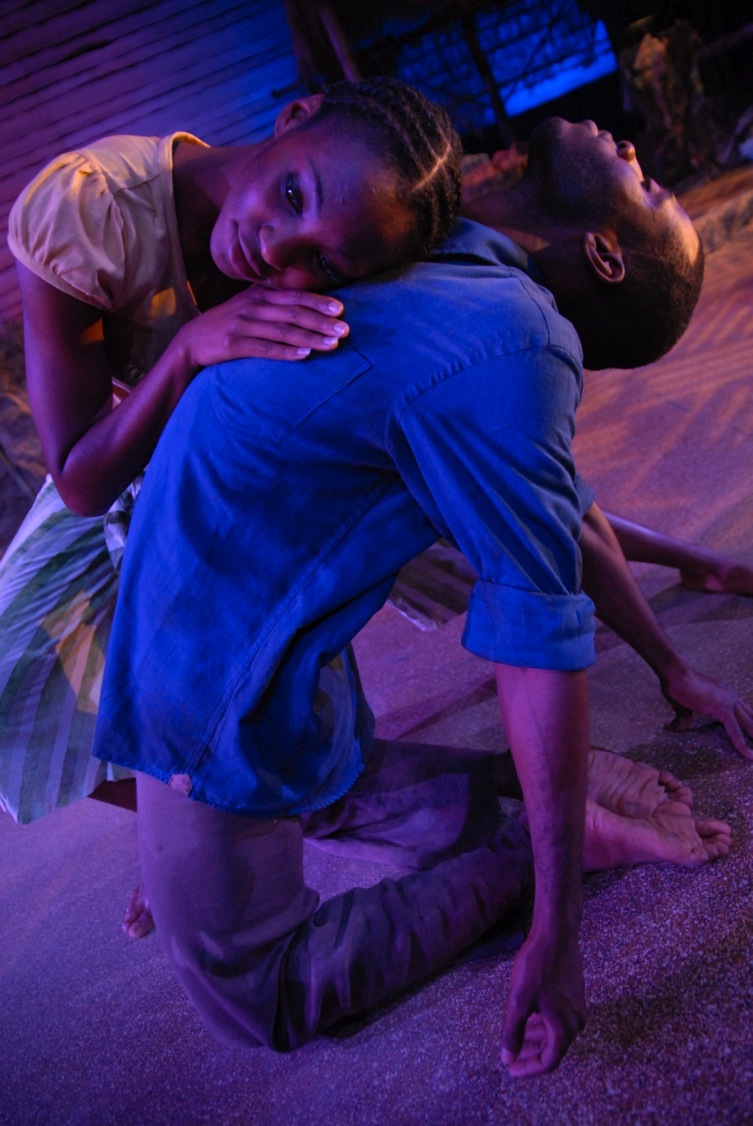 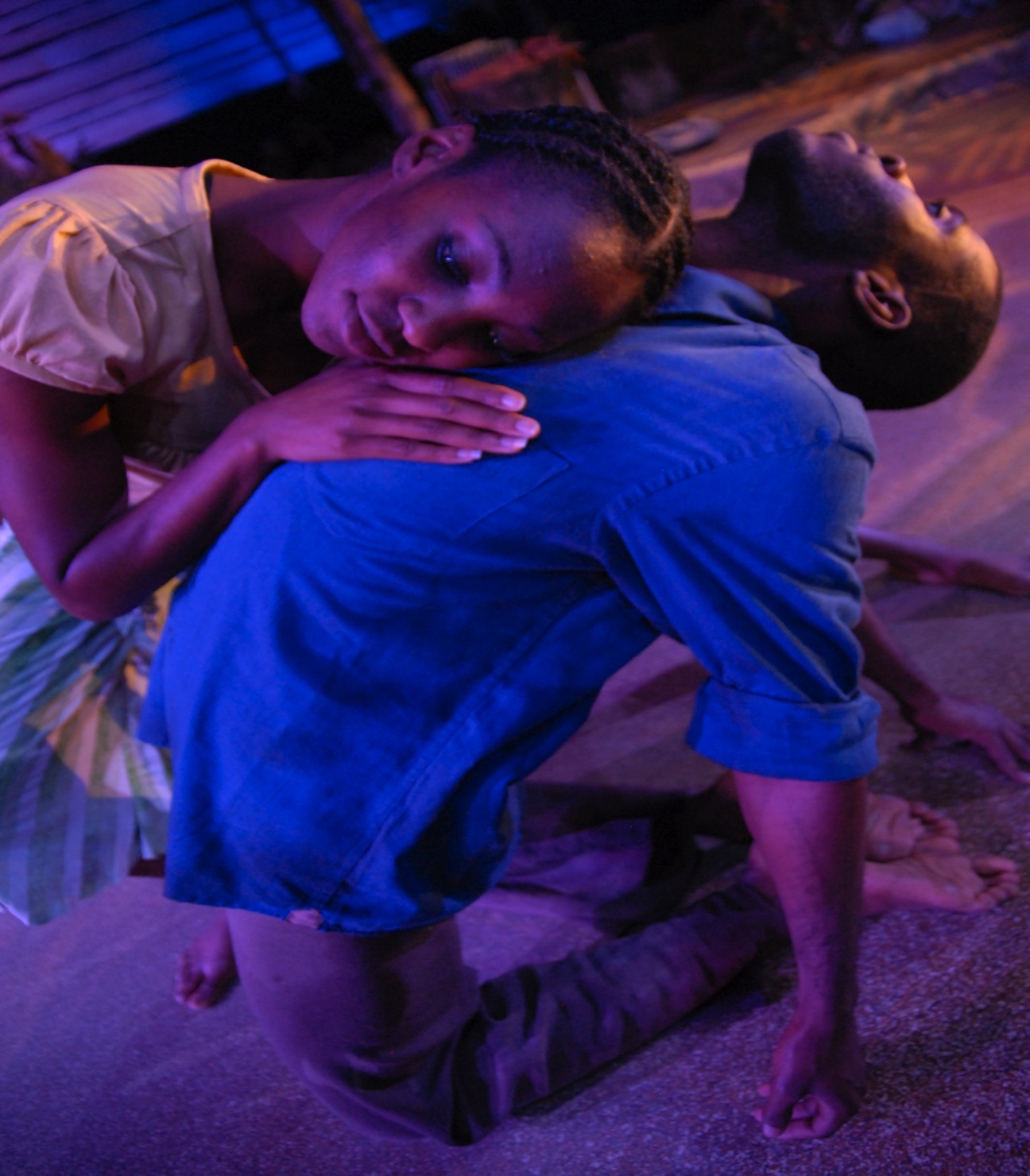 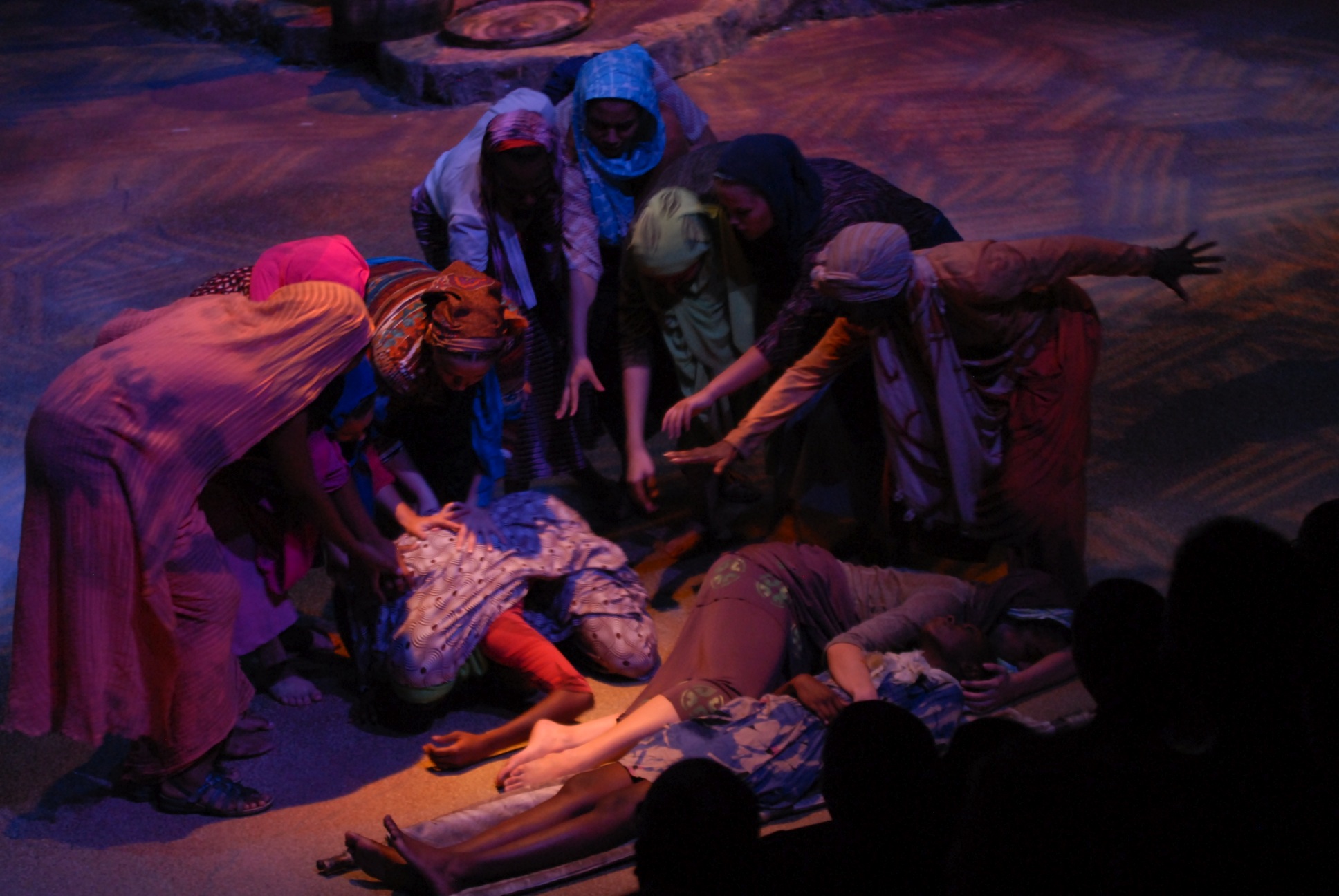 Shall I Tell You My Darfur?Village PortraitsPlace of ManWomen and Children: Walking…Walking…WalkingAdam’s SongTeresaChildren at PlayThe Road to WaterThe CampLove DuetsDeath, Burial and Sorrow: Let the Dad Bury the DeadResilience and Hope: This is Not the Time
Edinburgh Fringe Festival
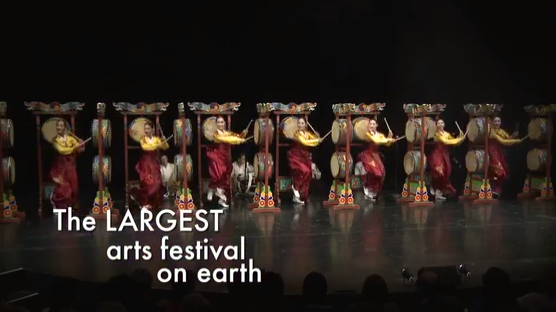 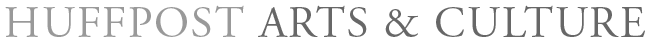 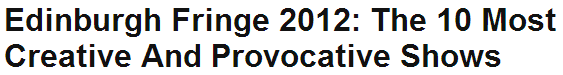 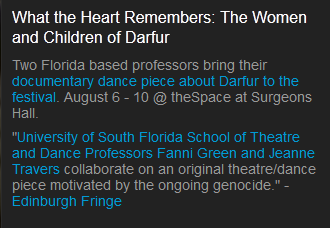 Objectives
Generate interest in your collections.
What collections do you have that could be showcased?
How can you generate interest in those collections?
What active learning strategies would you employ to create excitement and enhance learning?
Objectives
Develop faculty/student collaborative relationships.
How can you enhance your collaborations with students?
How can you enhance your collaborations with faculty?
Can you develop relationships with faculty and students in which they look to you as a source of inspiration?
Objectives
Infuse library resources and services into academic programs.
What types of resources could be used to enhance the learning experience?
What services do you offer that would benefit researchers working on creative projects?
Objectives
Showcase your activity beyond the walls of the academy.
Where could you showcase your projects?
Is there funding available?
How can you acquire funding?
What about marketing and public relations?
Thank YouAudrey PowersAssociate Librarian, University of South Floridaapowers@usf.edu
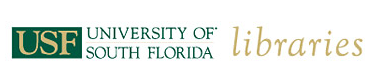